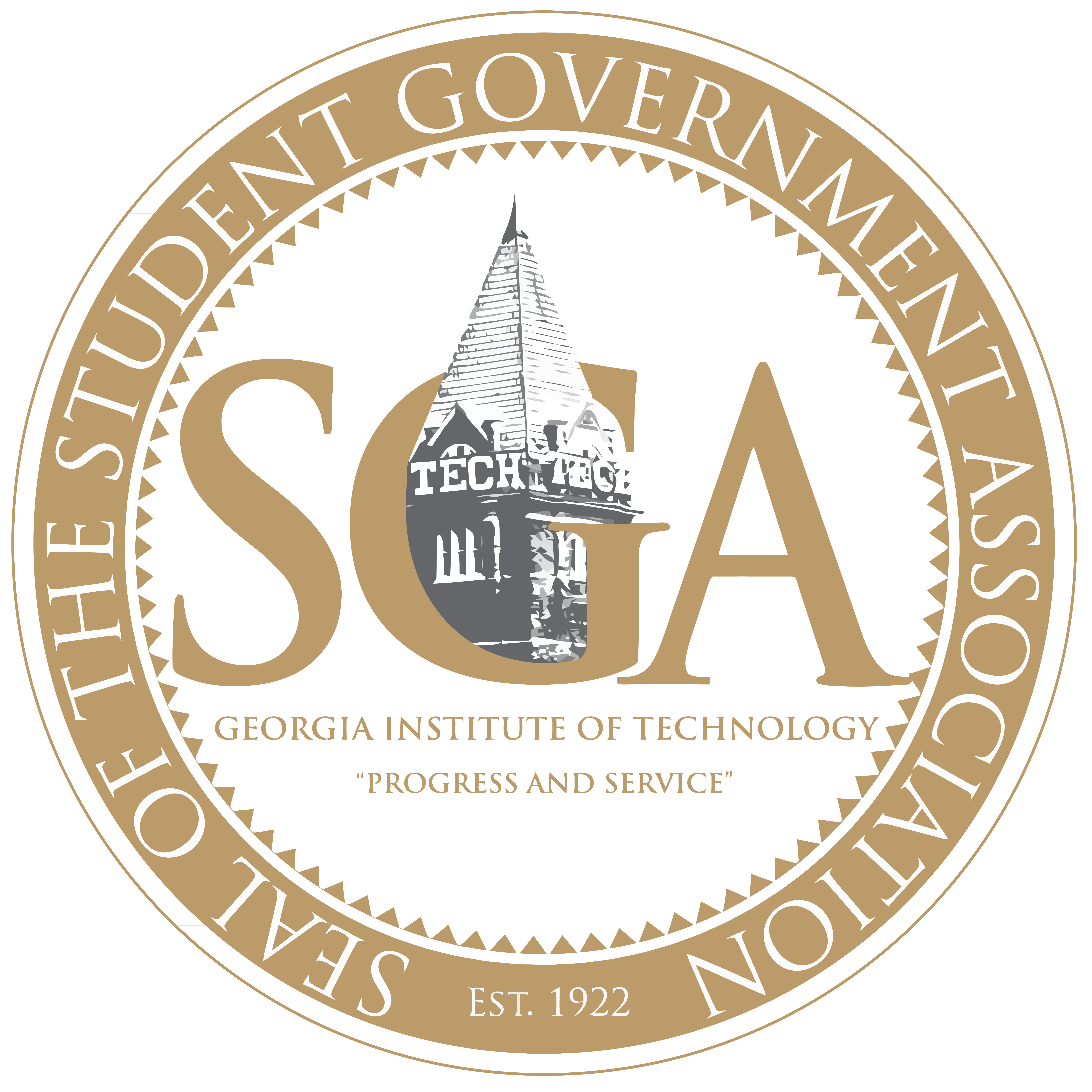 Student Activity Fee
MSFAC Presentation
FY2021
Overall Mission
The Student Government Association’s mission is to empower student organizations, embody student opinions, preserve student integrity, and enrich the student experience
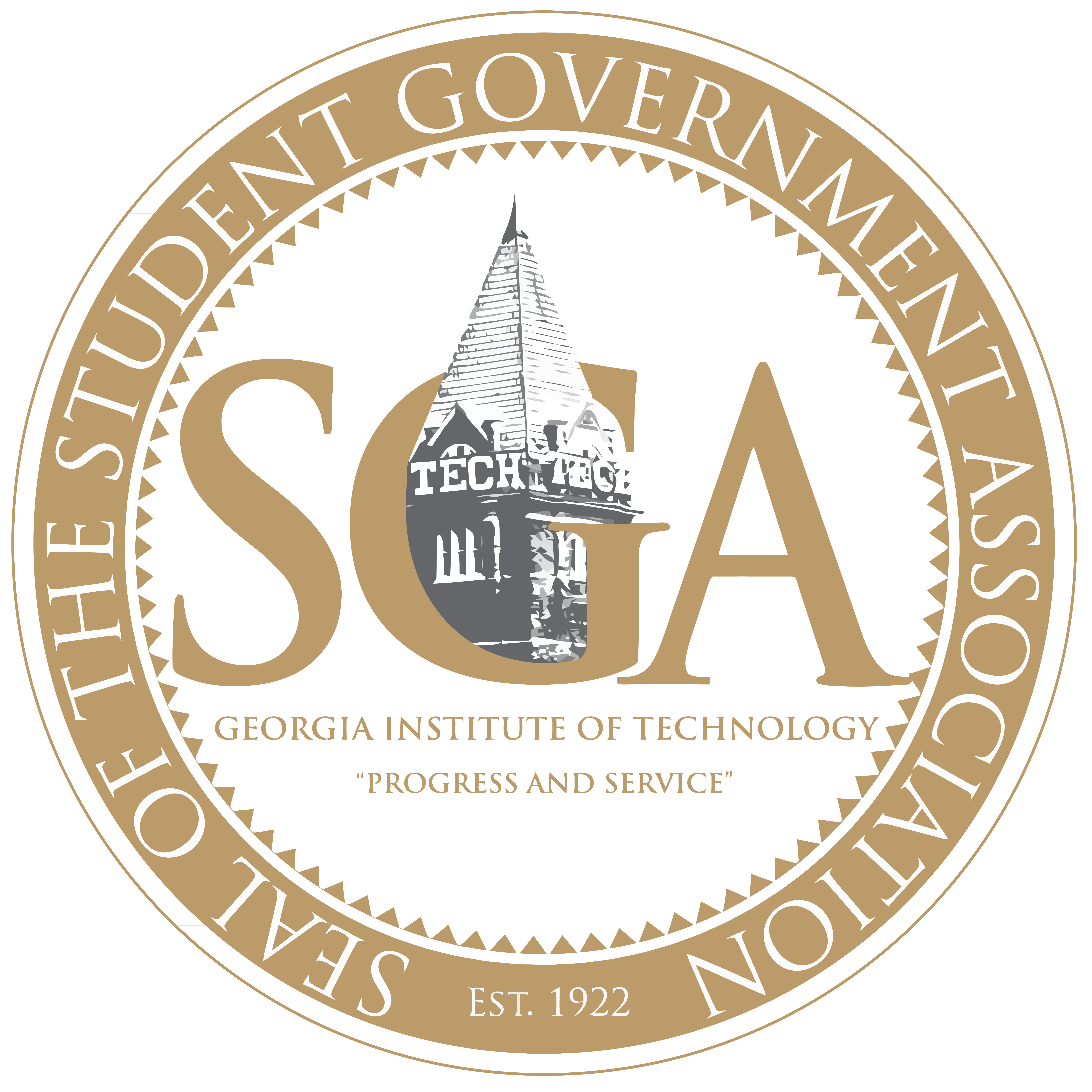 Purpose
Our goal is to allow students to: 


Have a widespread impact on the student experience at GT
Bring new and enriching cultural experiences onto campus 
Empower student activities and encourage student leadership
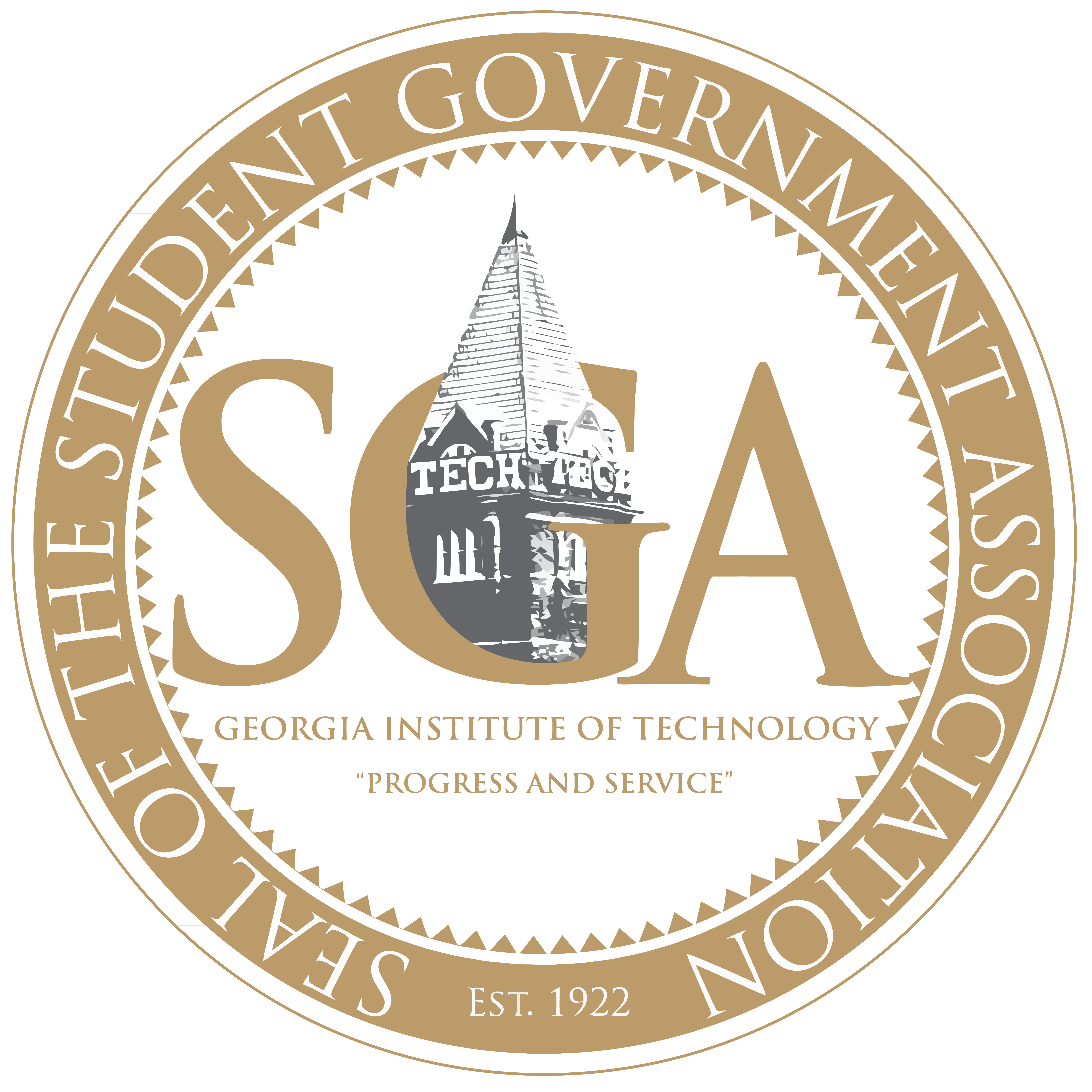 HOW DO WE  ACHIEVE THIS?
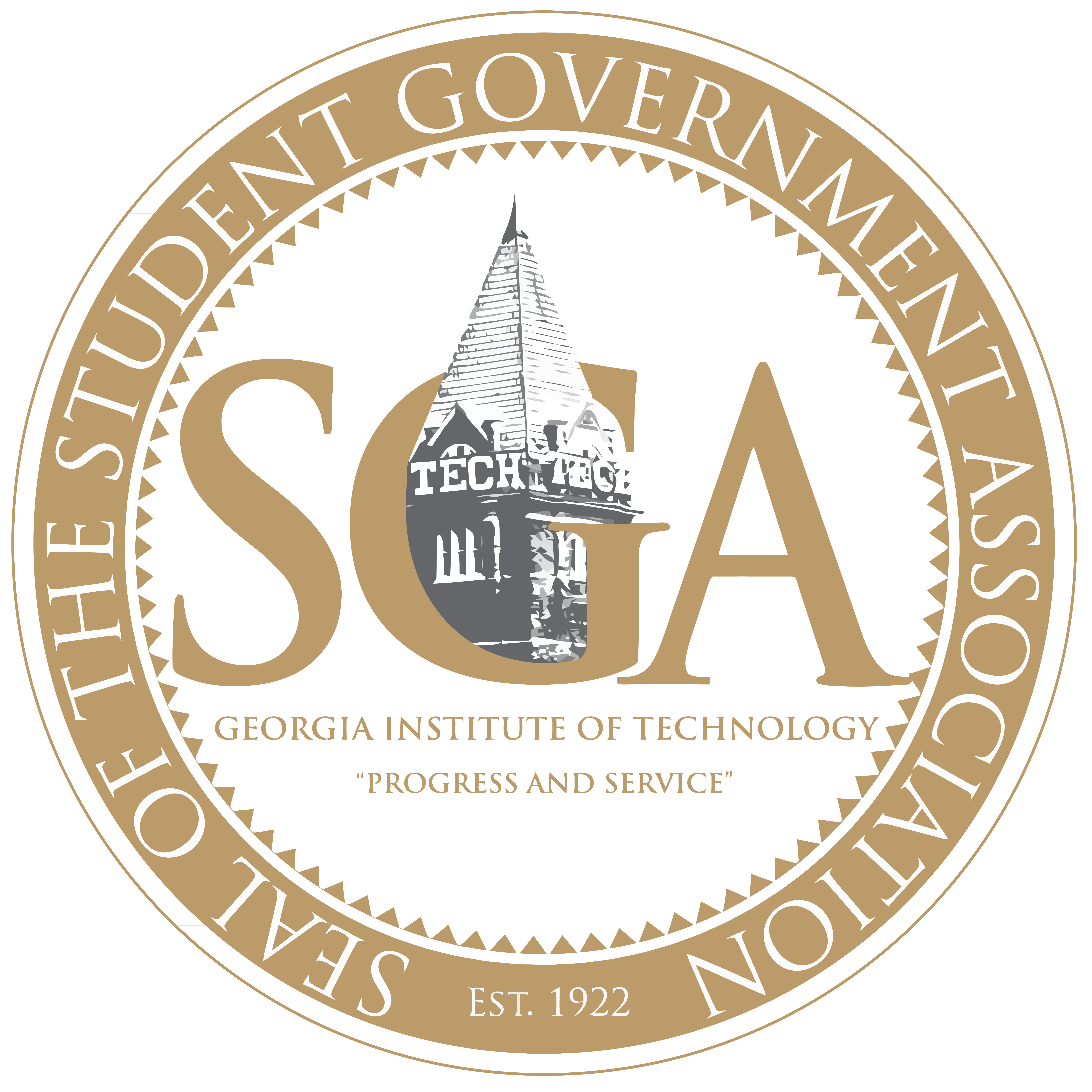 Providing Widespread Impact
SCPC

45
events

25,000+
students
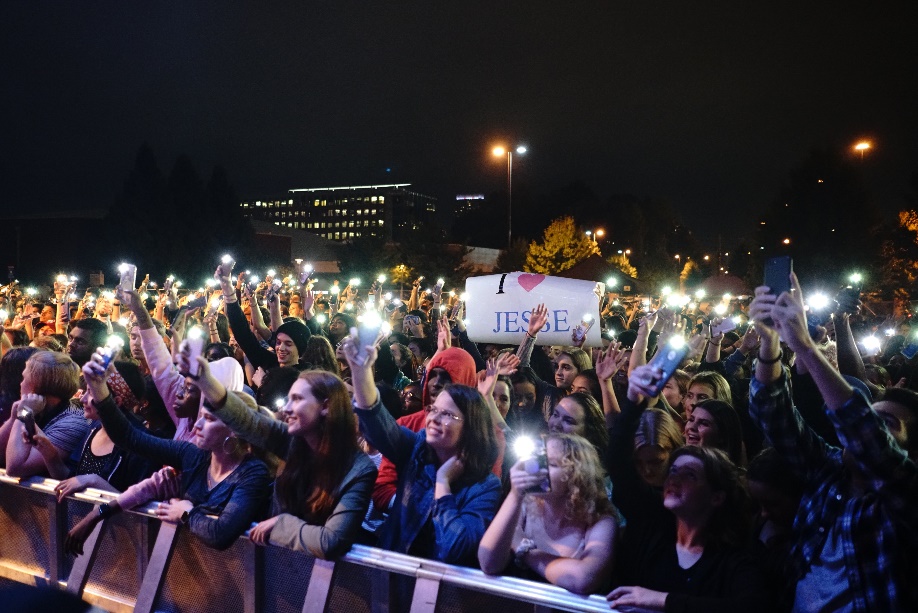 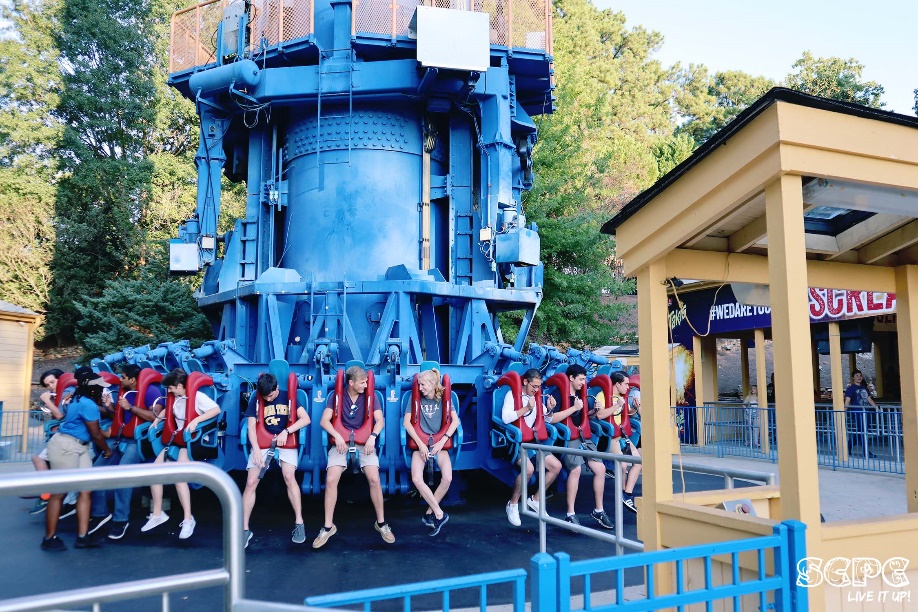 Homecoming Concert
Night at Six Flags
ORGT

160+
excursions

150,000+
contact hours
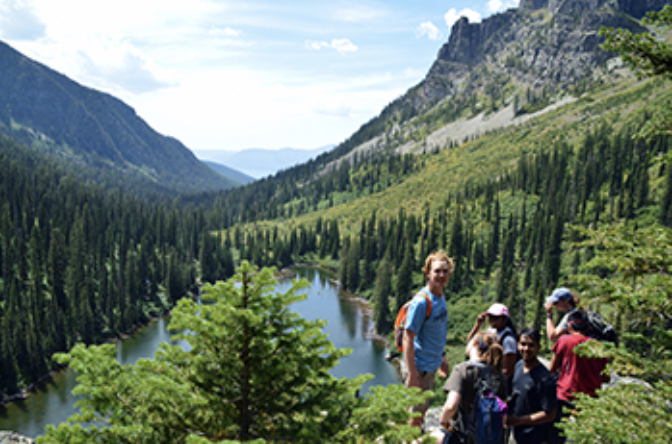 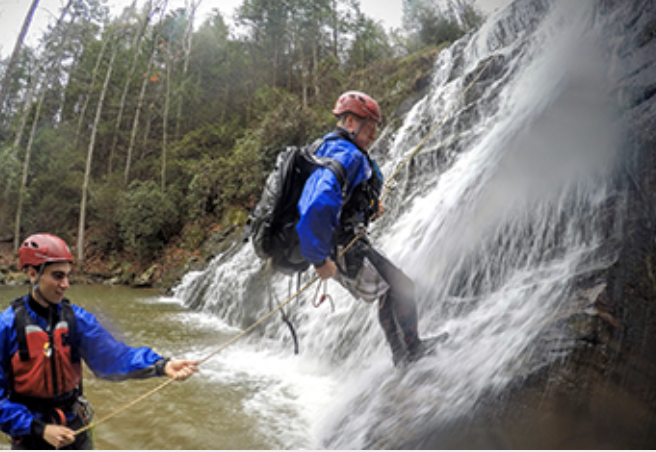 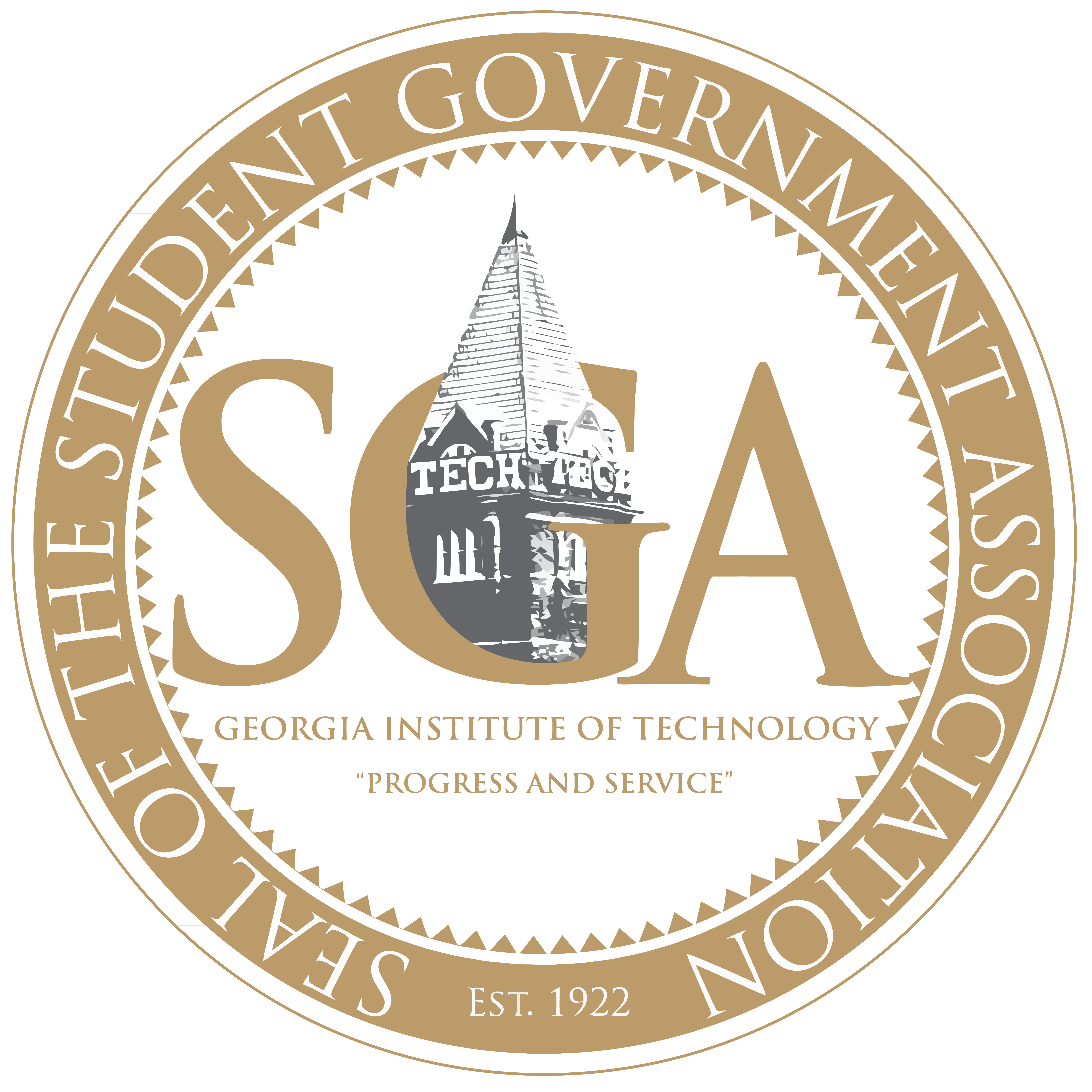 Backpacking
Cascading
Preserving Campus Tradition
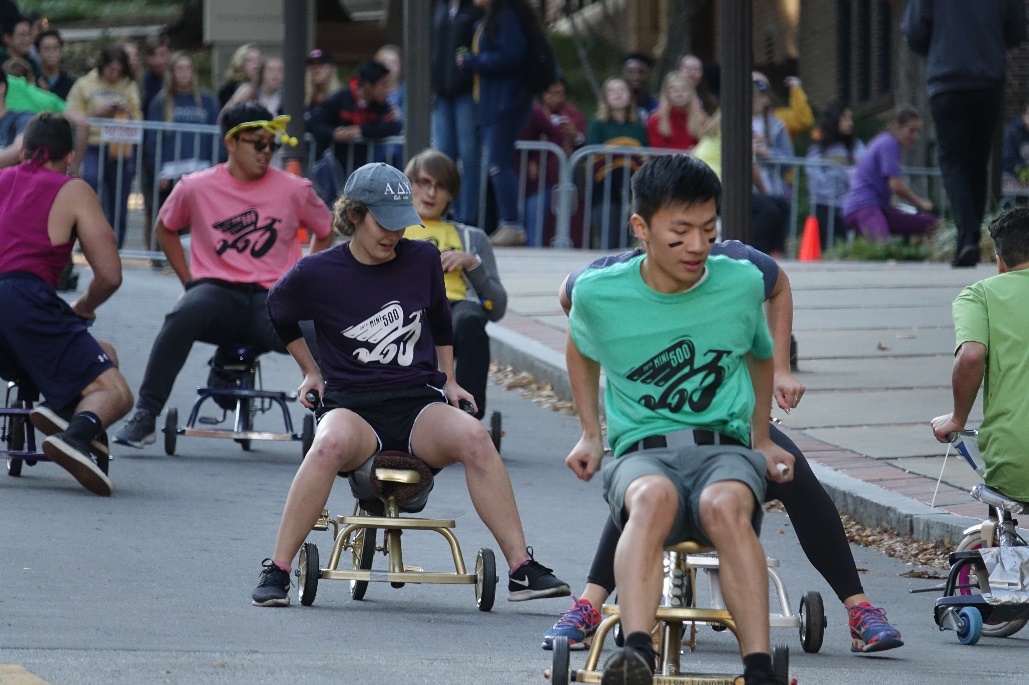 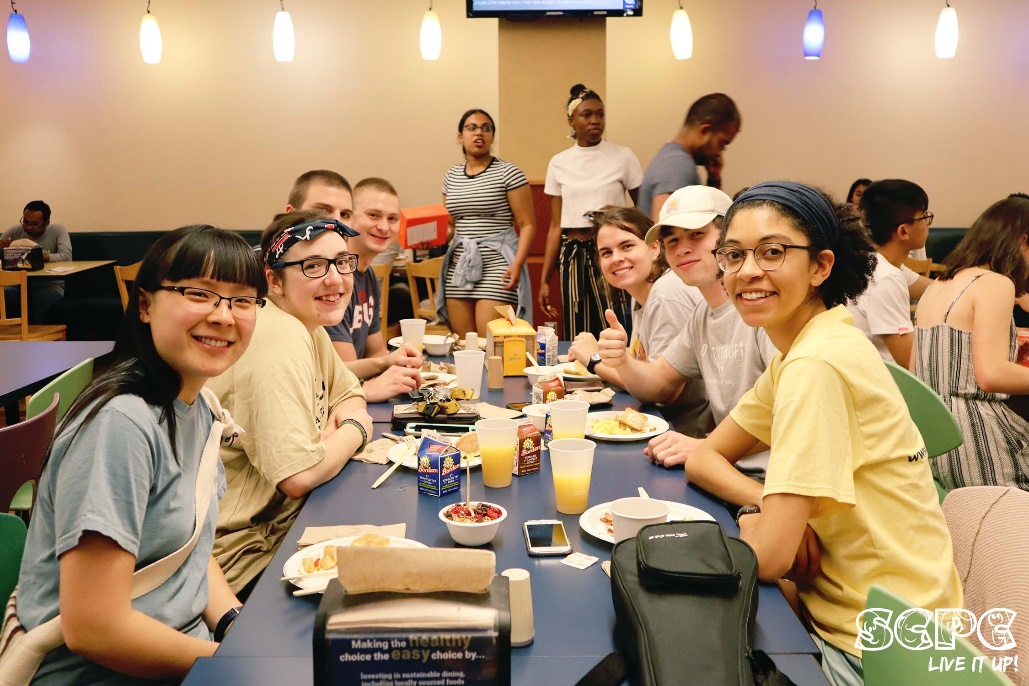 Ramblin' Reck Club, Mini 500
SCPC, Midnight Breakfast
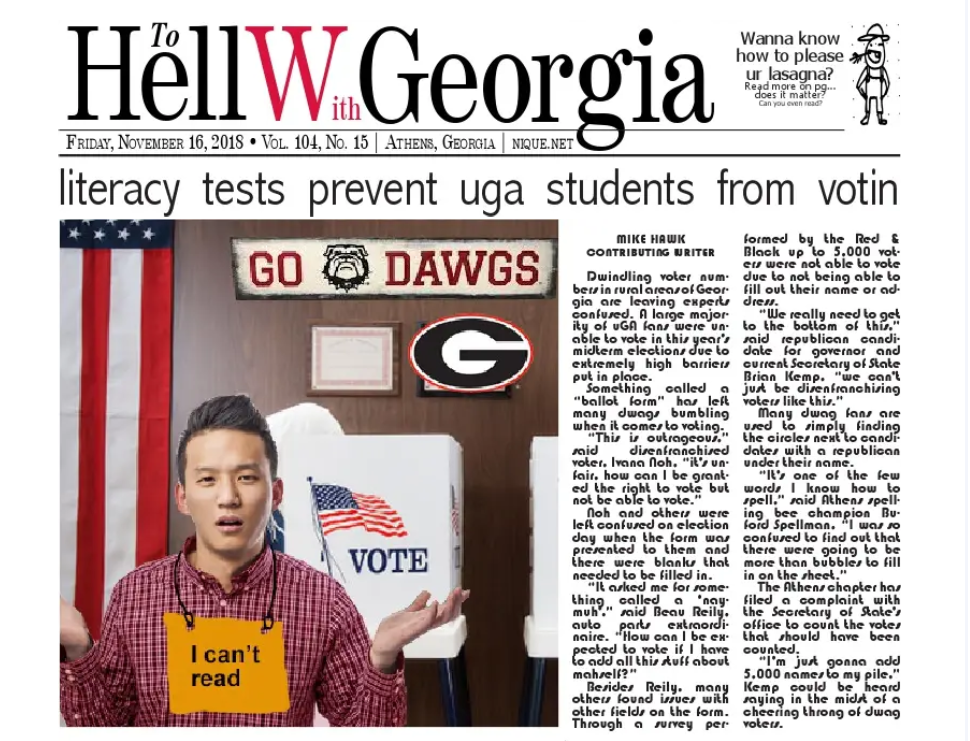 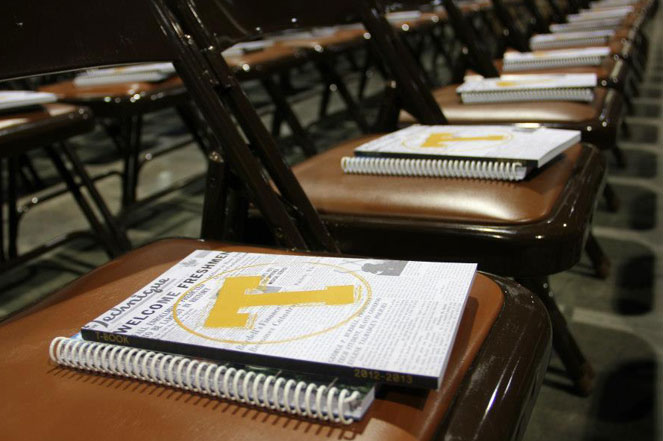 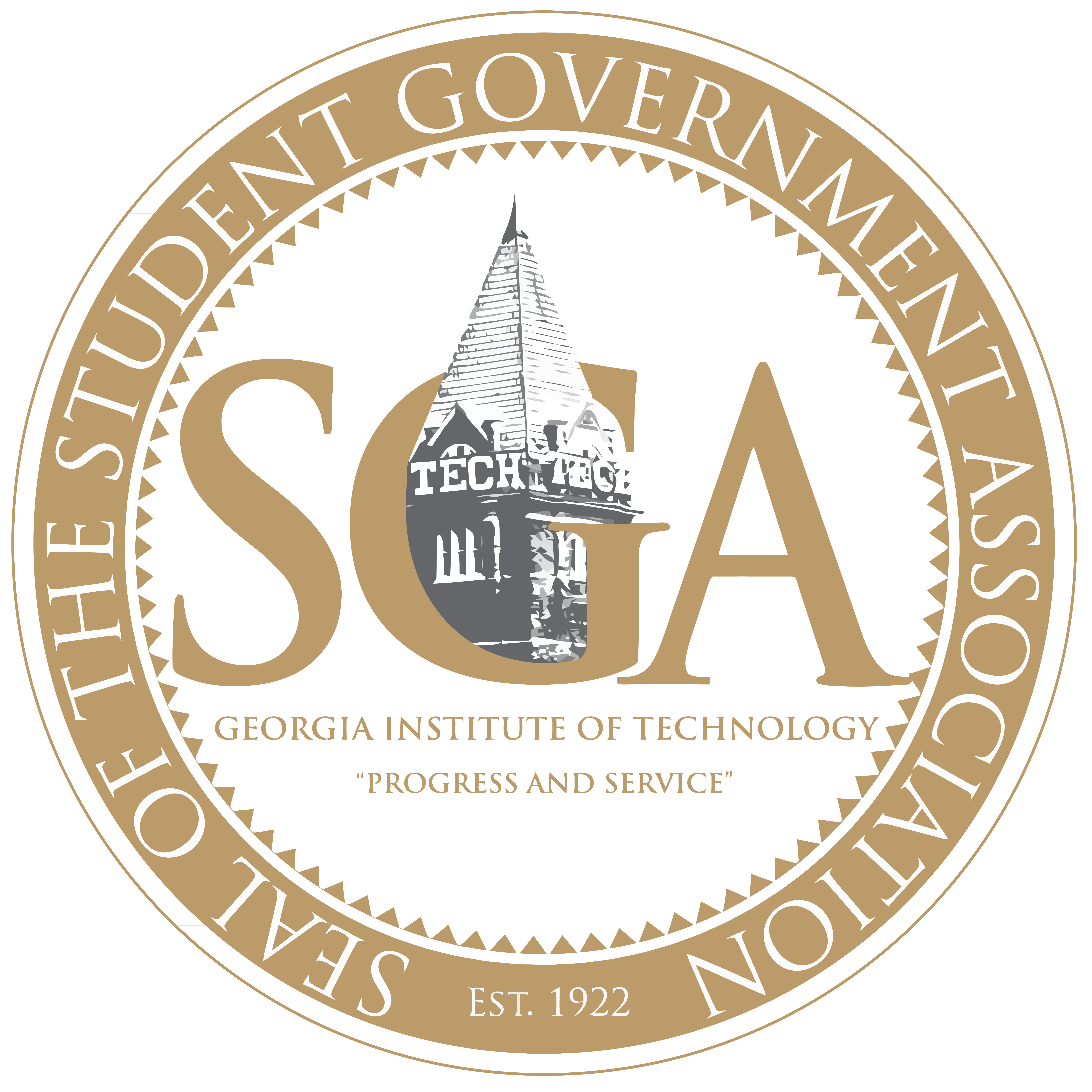 Ramblin' Reck Club, T-Book
Student Publications, Technique
Enriching Cultural Experiences
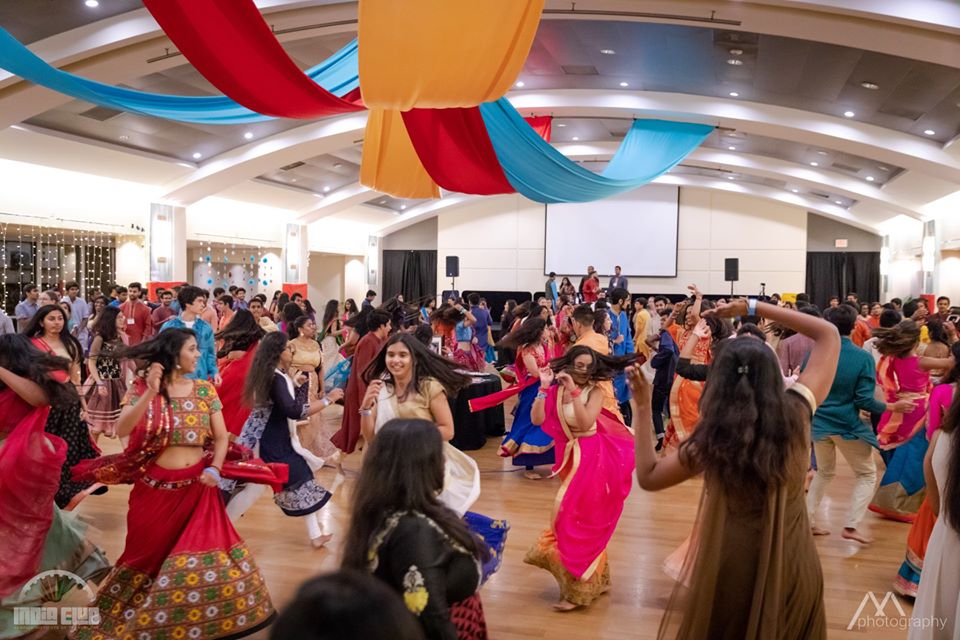 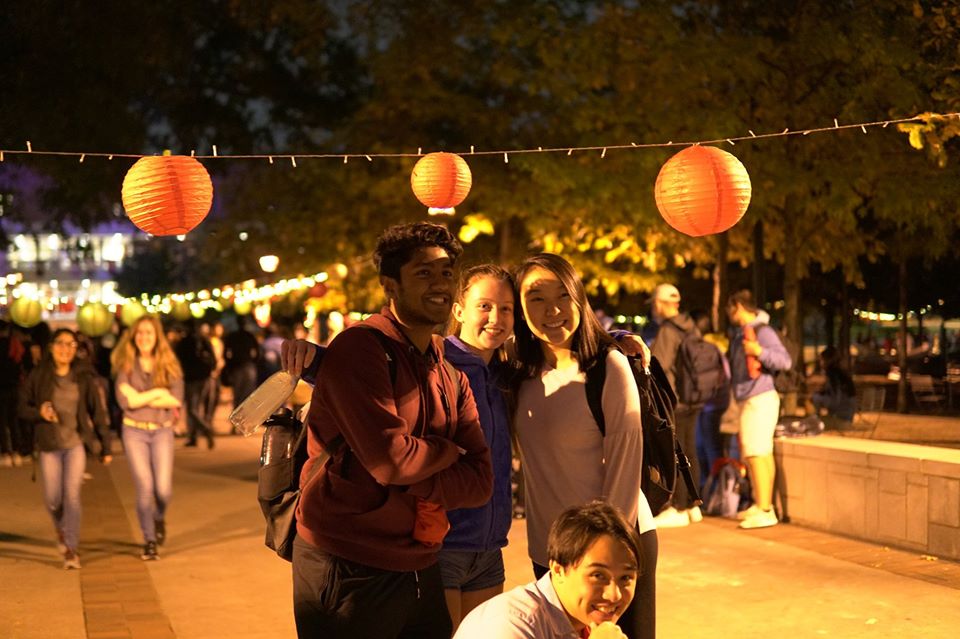 India Club, Garba
VSA, Moon Fest
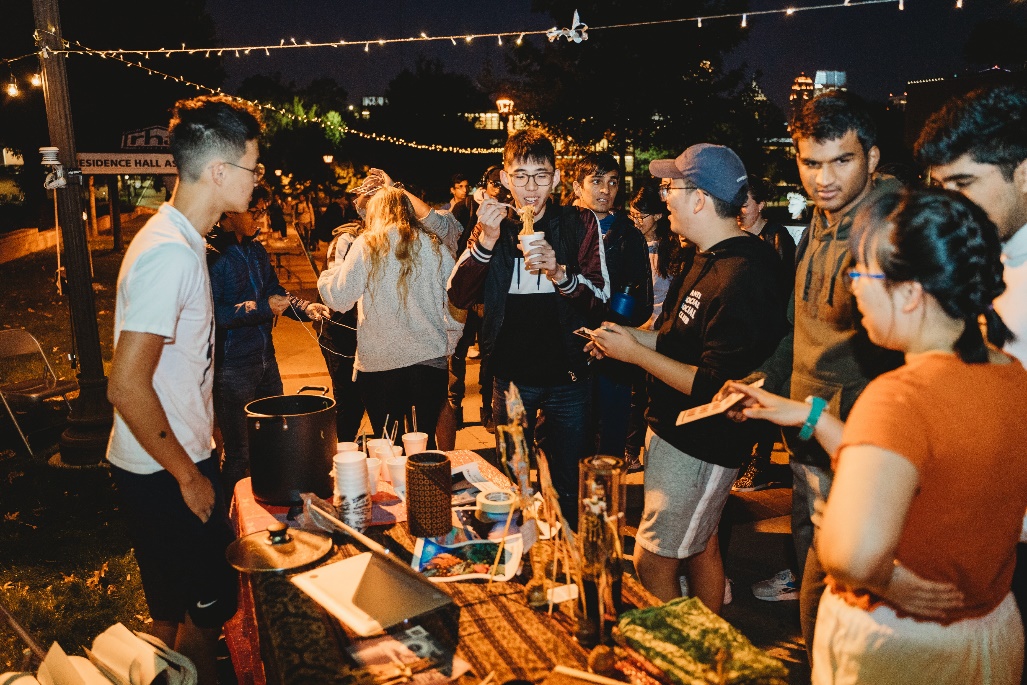 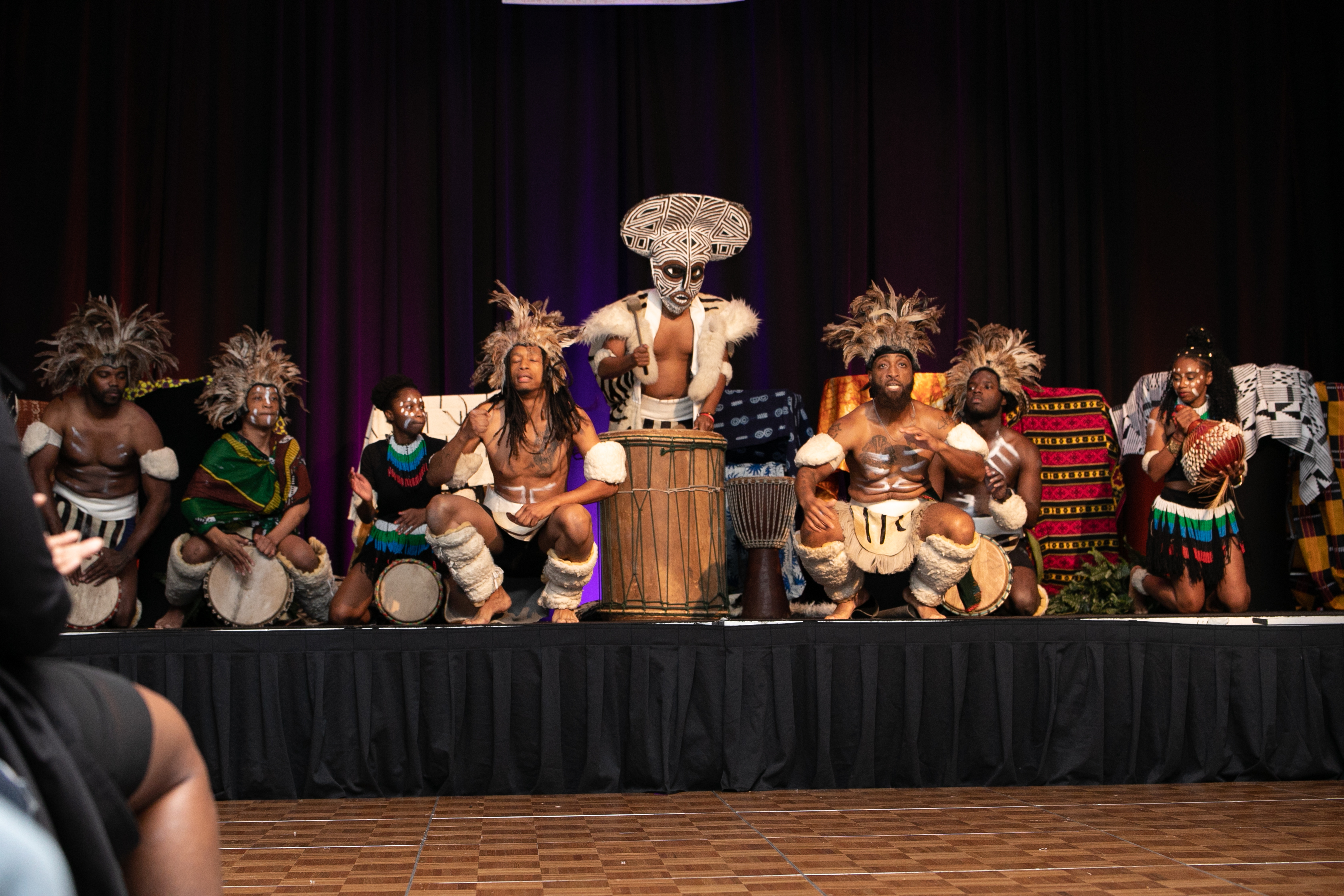 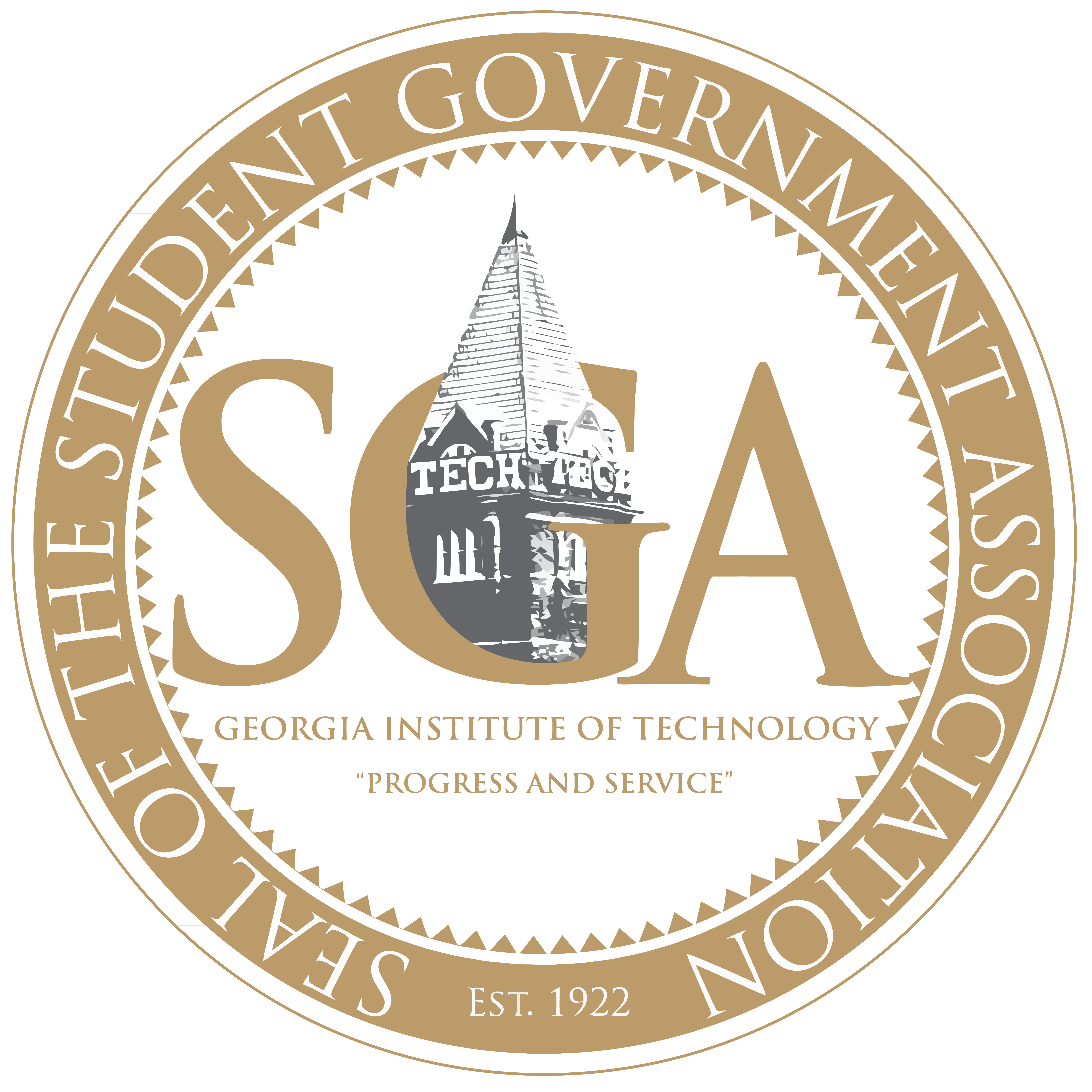 GTIA, Night Market
ASA, Taste of Africa
Empowering Student Activities
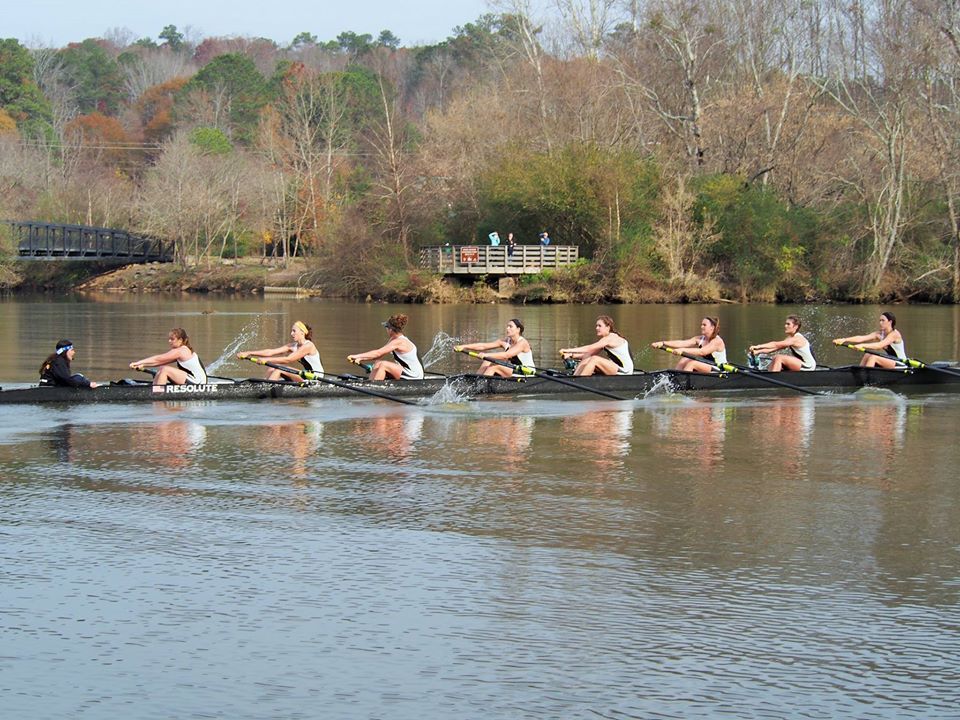 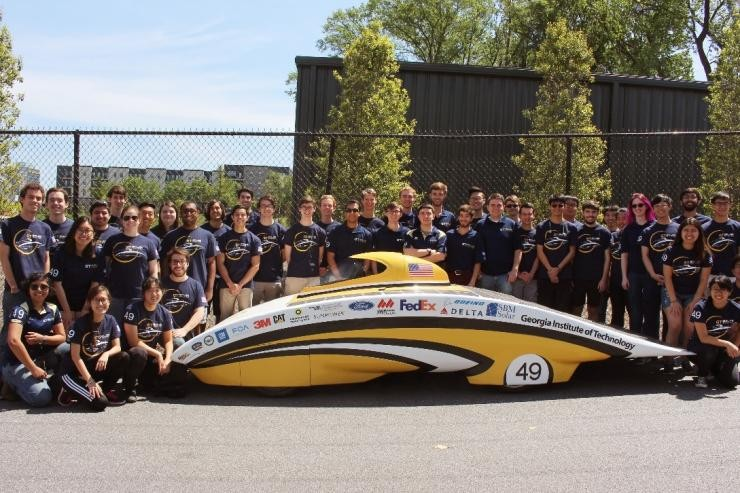 GT Crew
GT Solar Racing
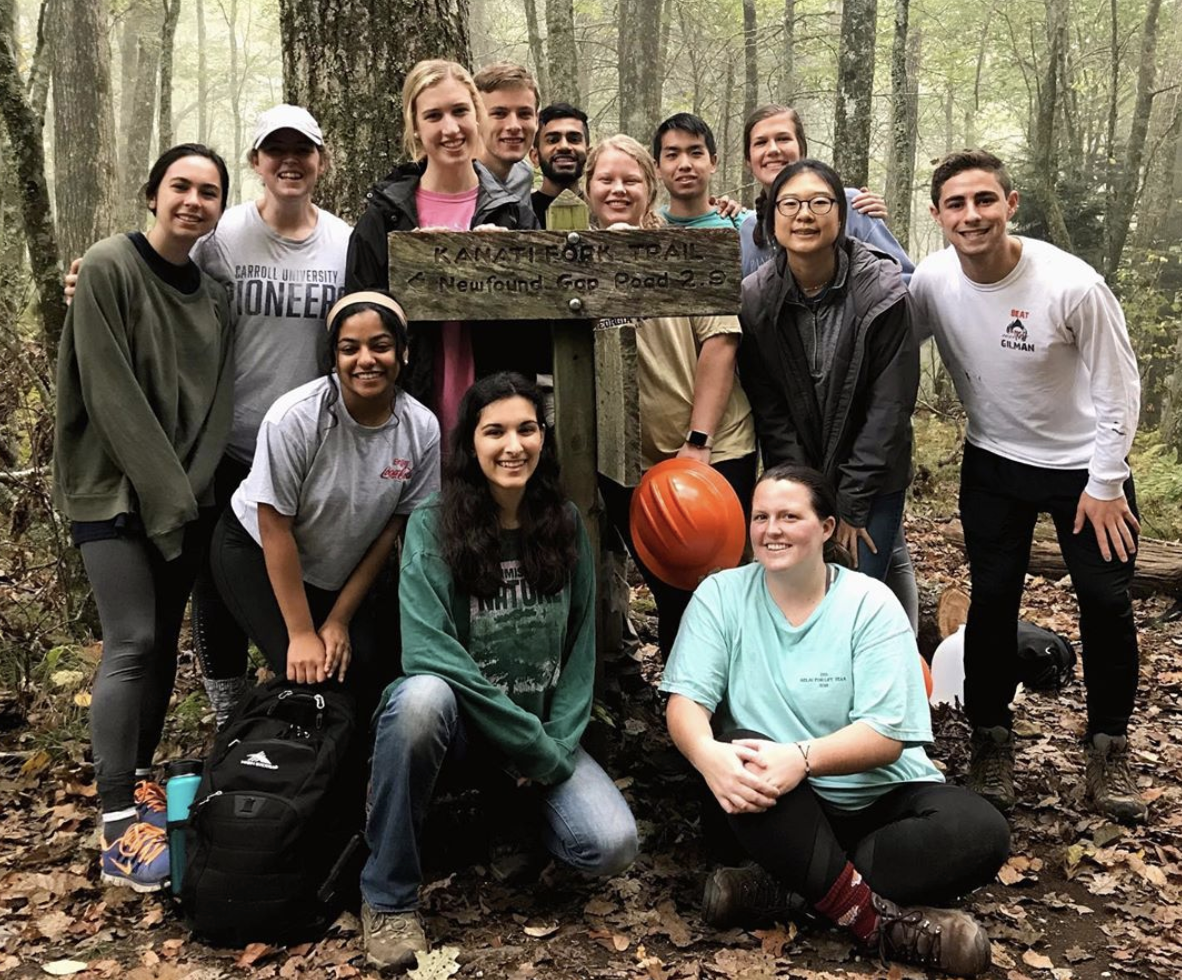 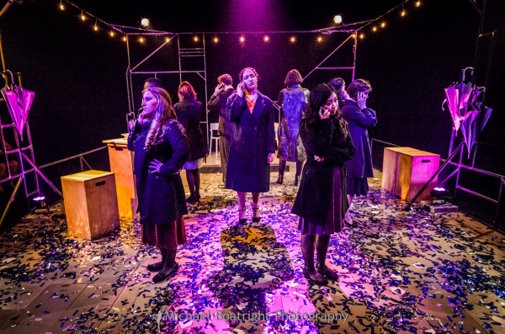 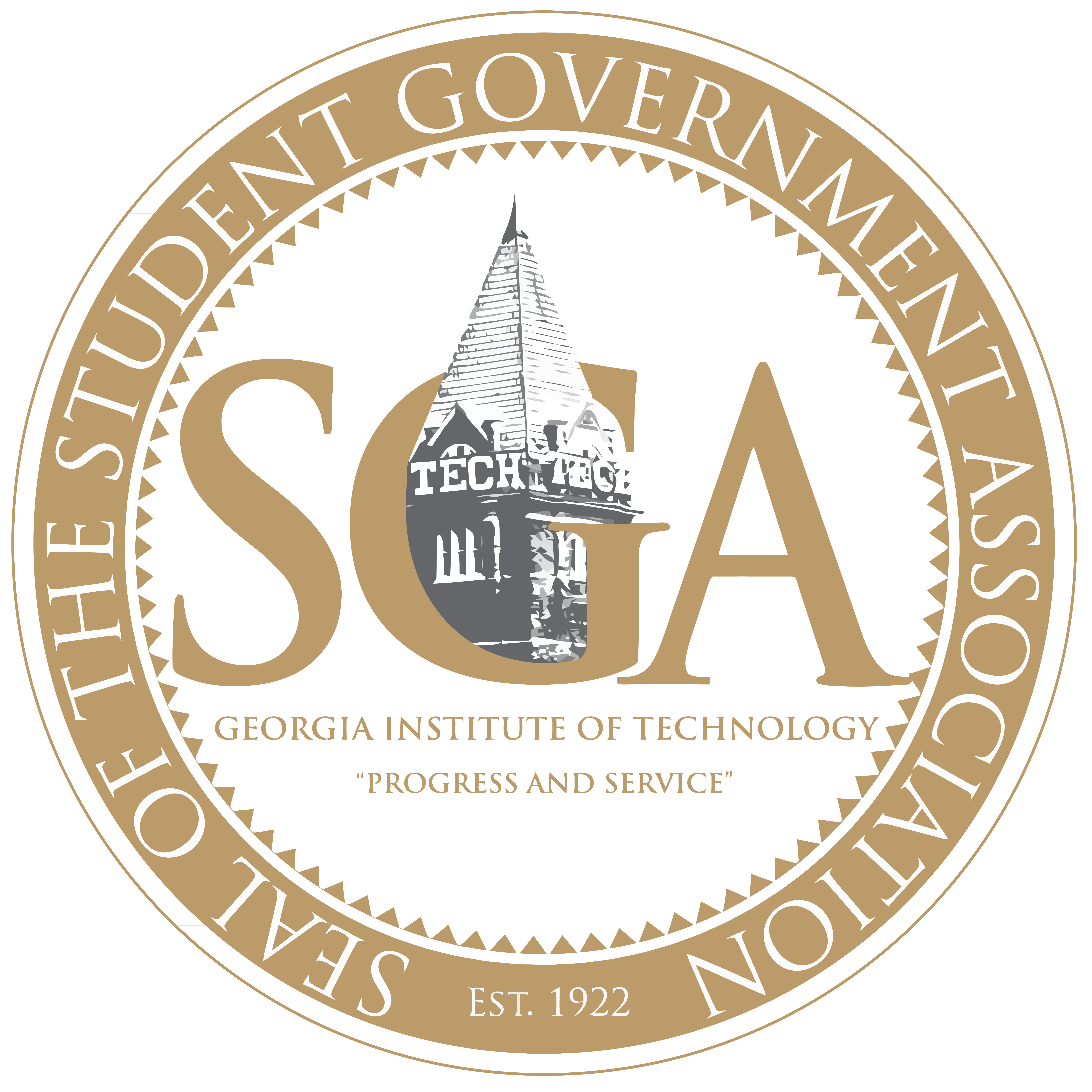 DramaTech Theatre
Alternative Service Breaks
Expanding Student Government's Impact
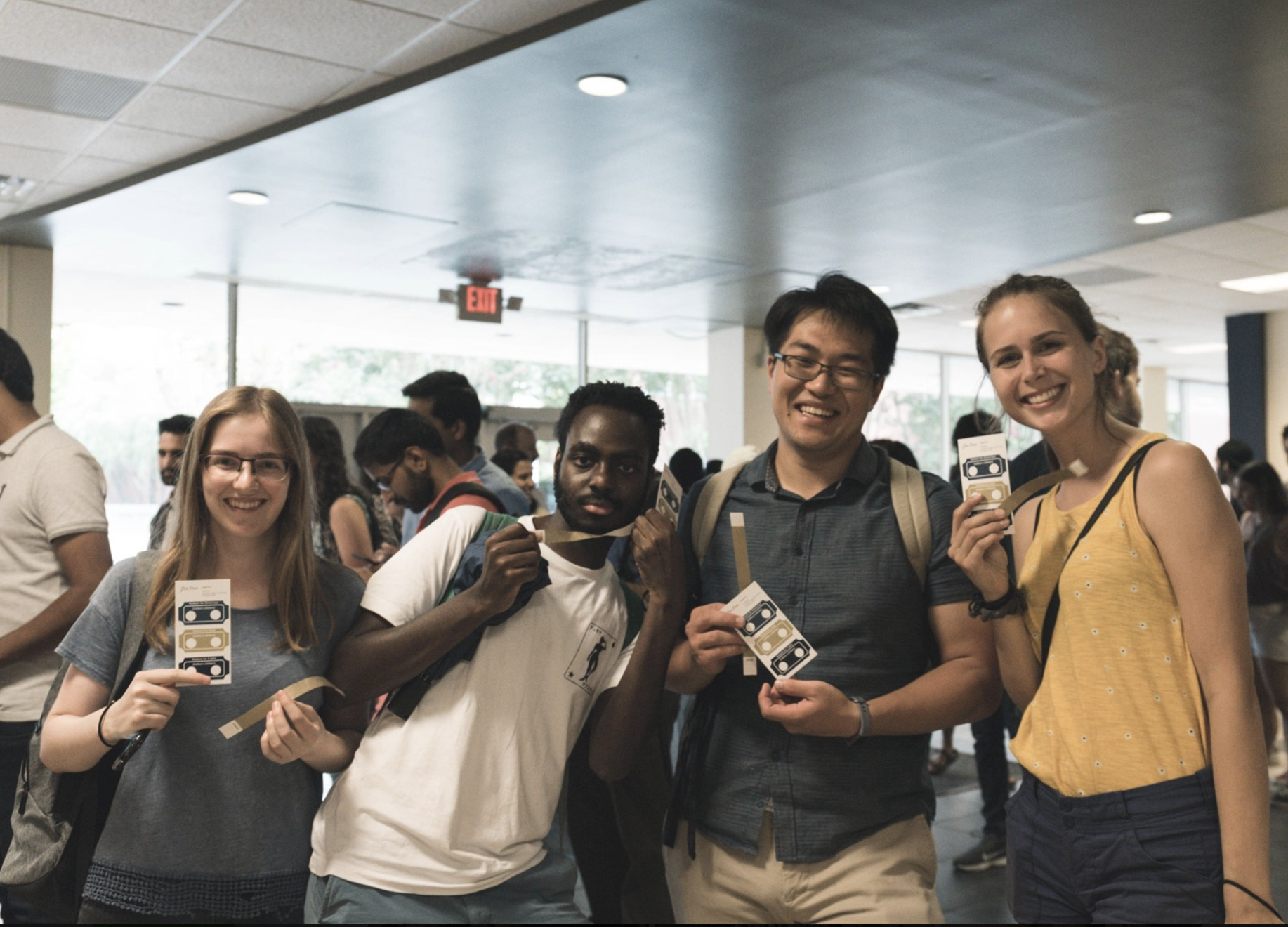 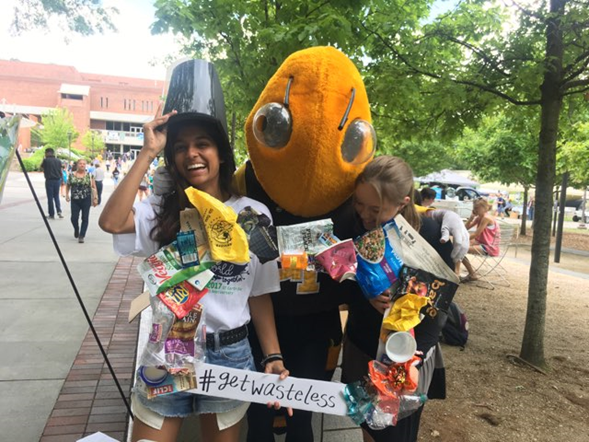 Graduate Picnic
Get Wasteless
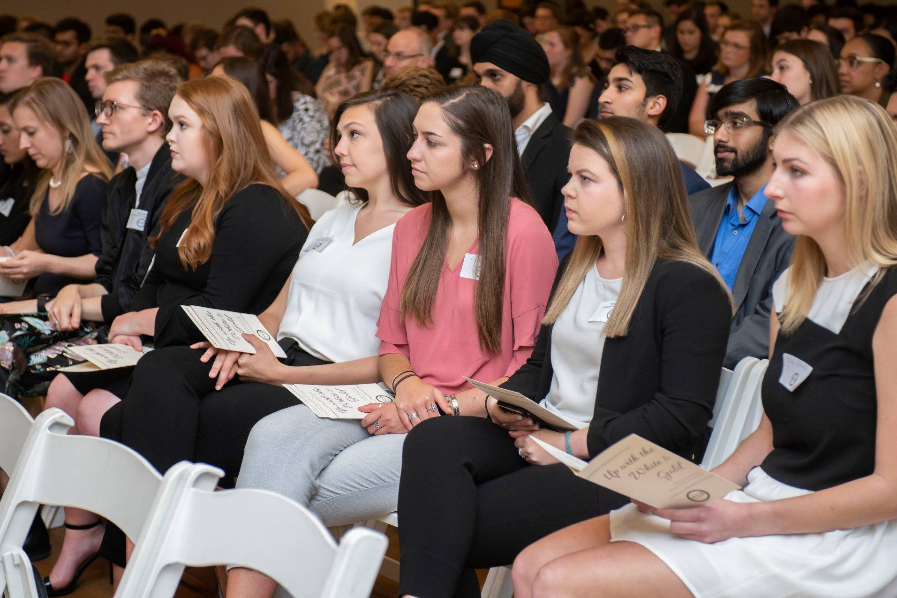 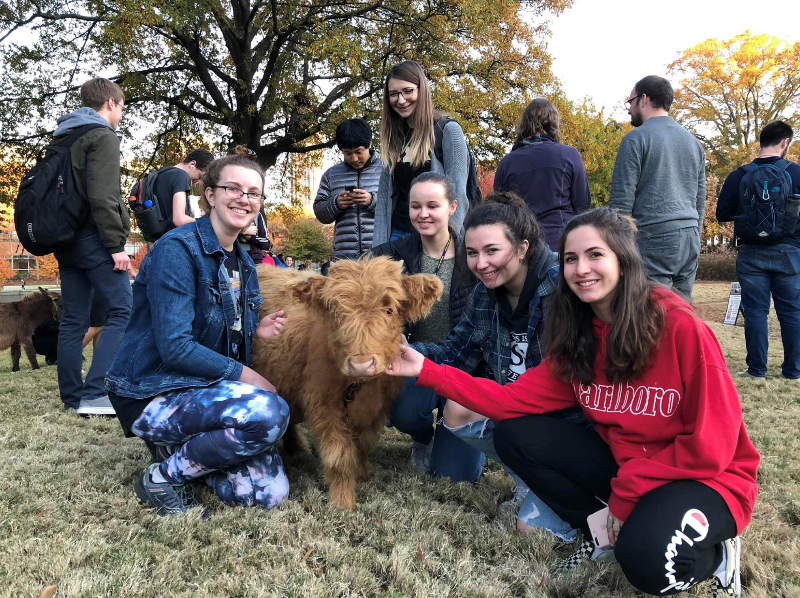 Up with the White and Gold
Petting Zoo
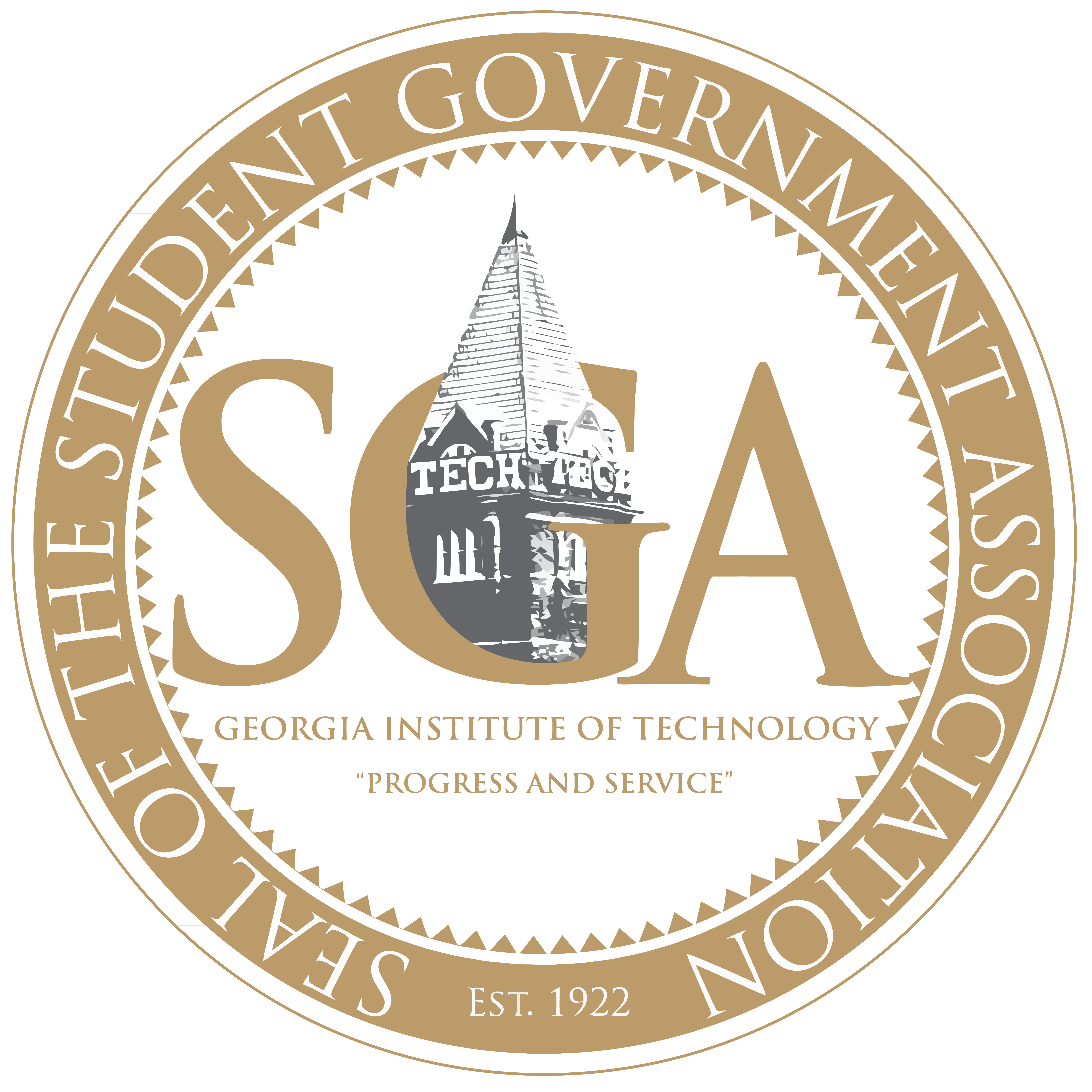 Allocations Process
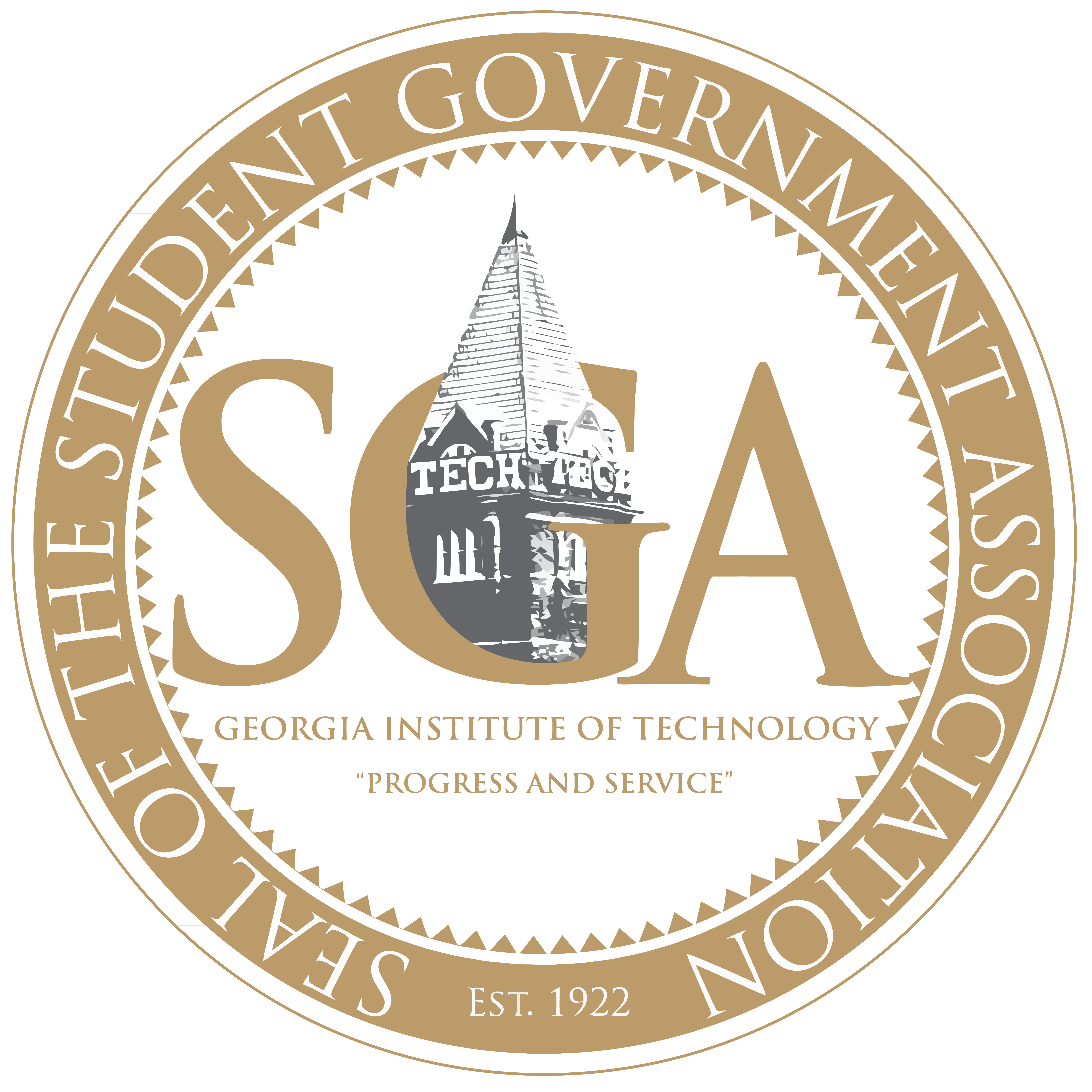 Who Can Request Funding
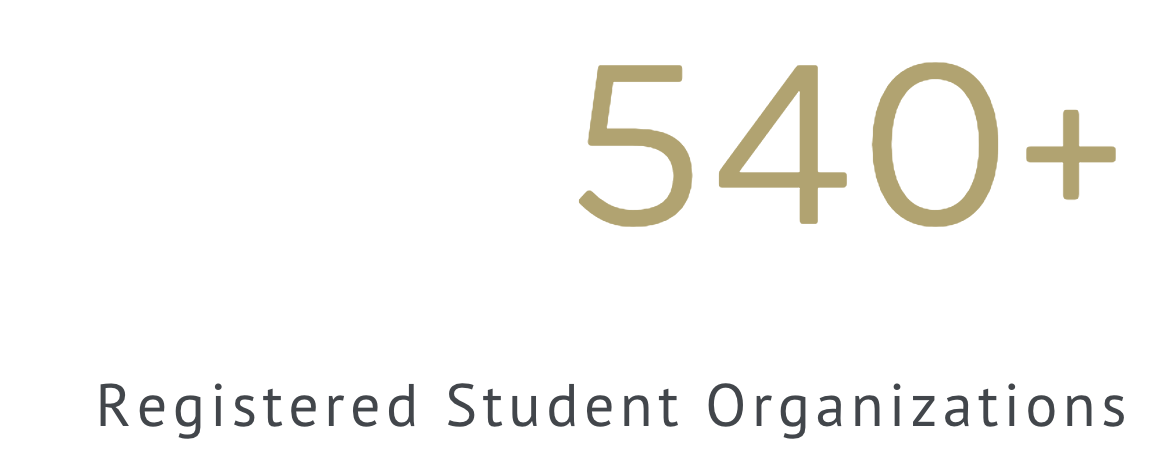 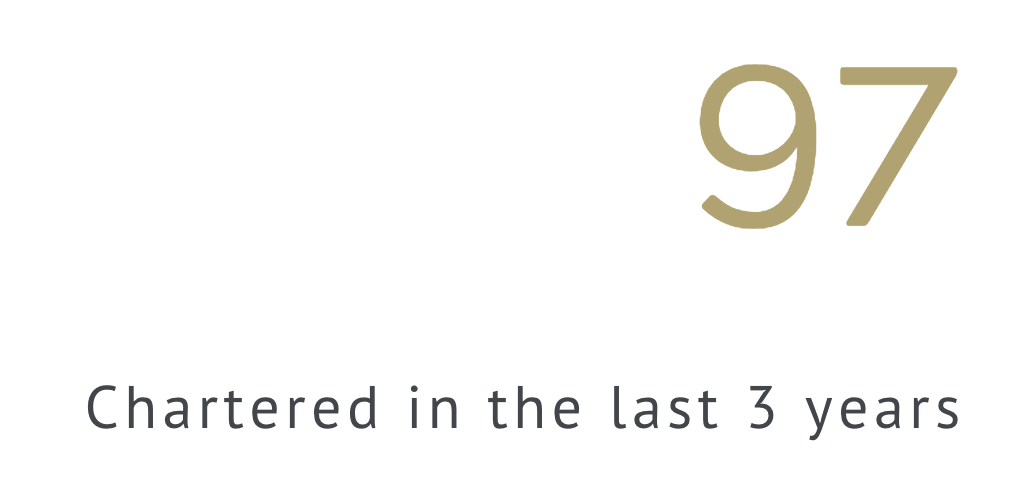 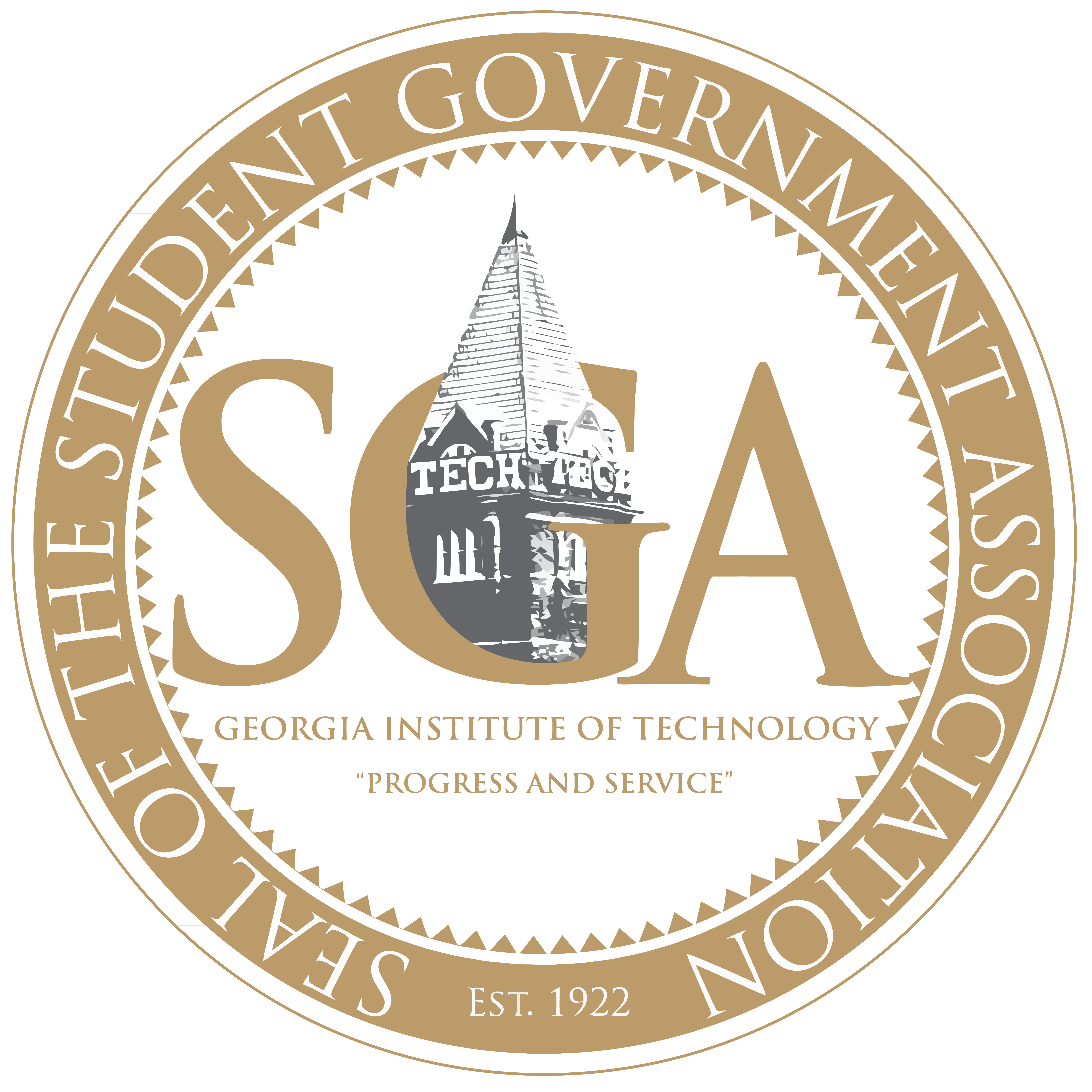 [Speaker Notes: FY19, 160. FY20 180+]
Budgets (Annually)







Bills (Rolling)
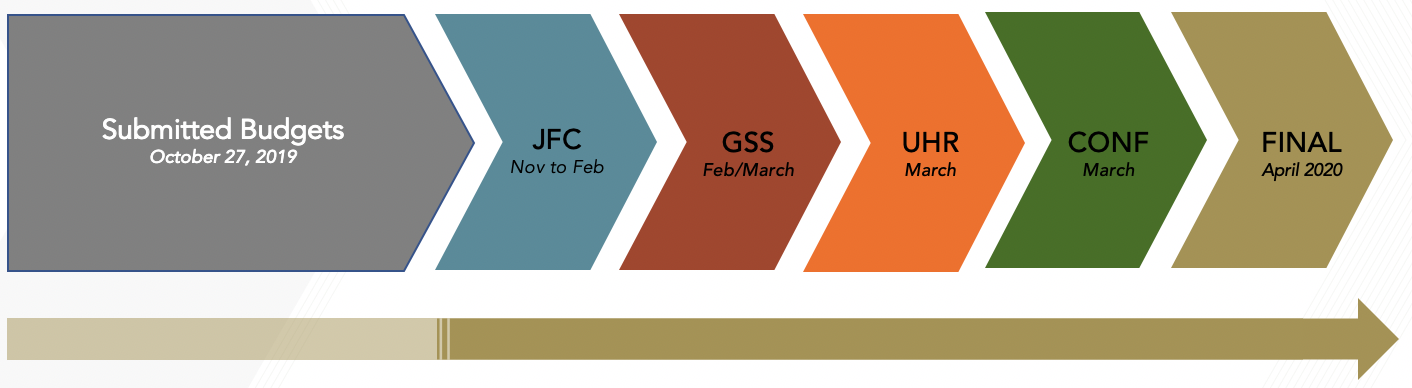 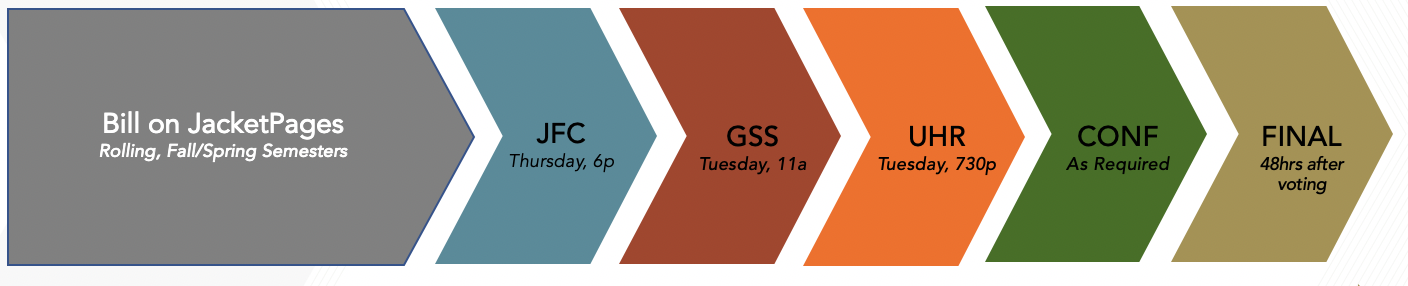 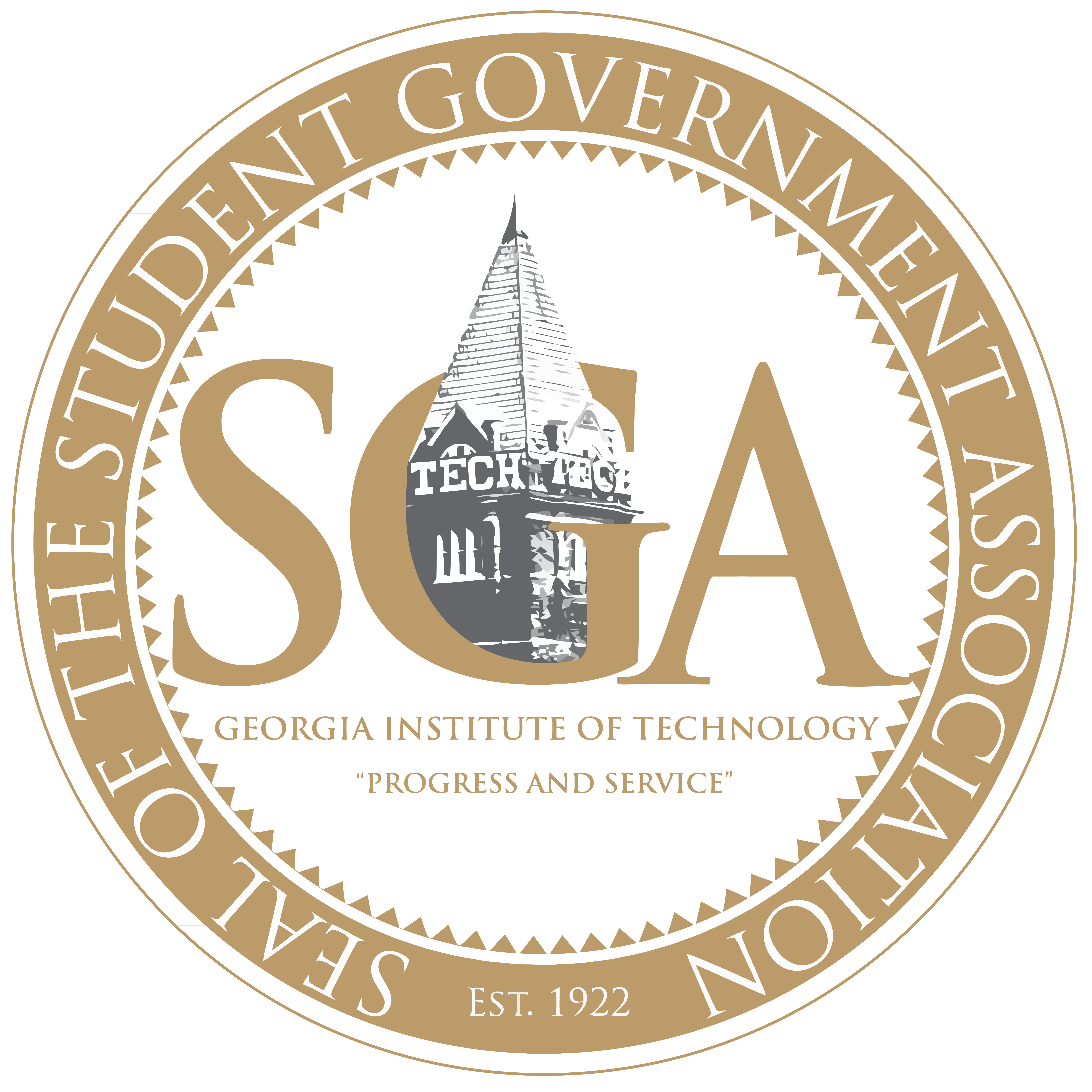 Current Financial Situation
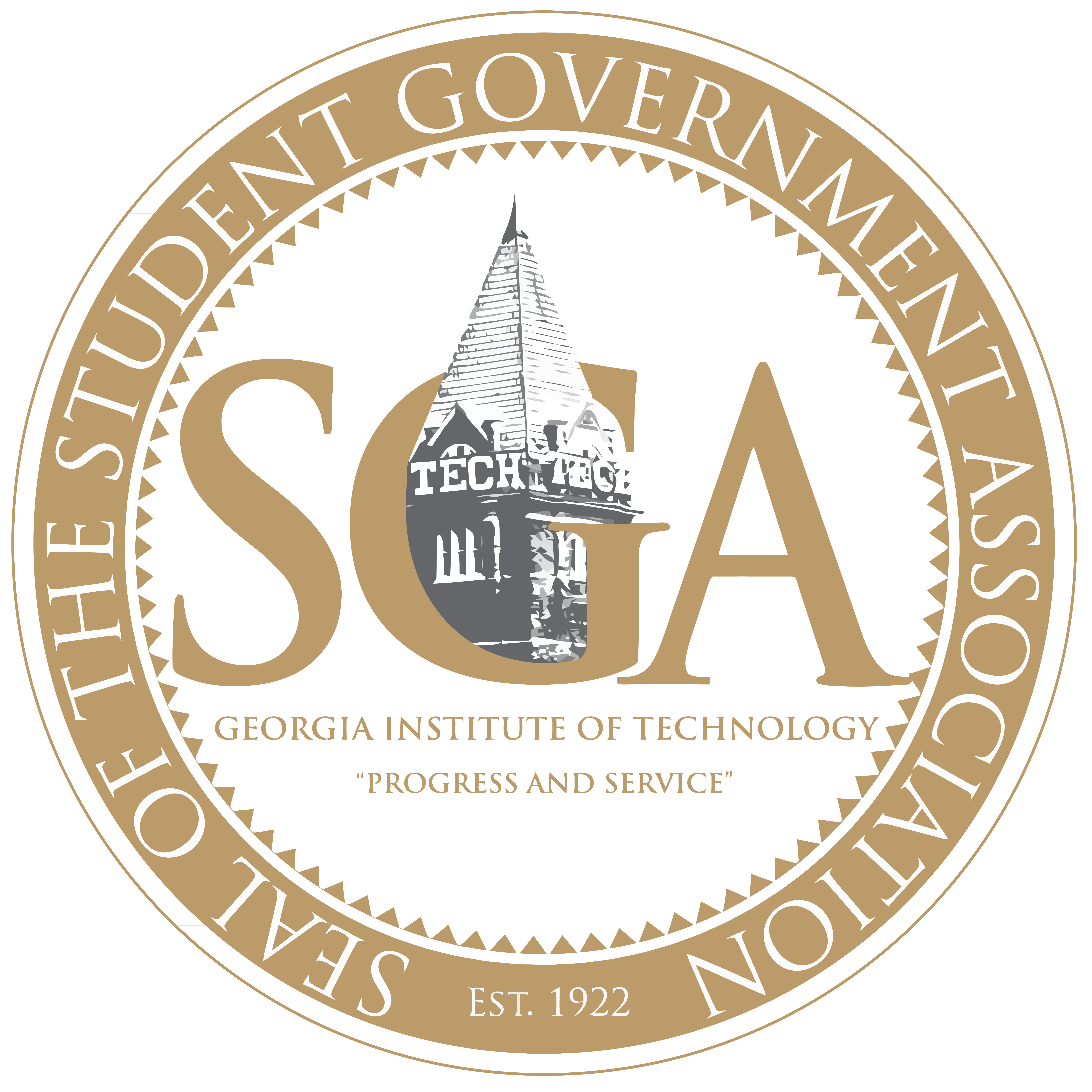 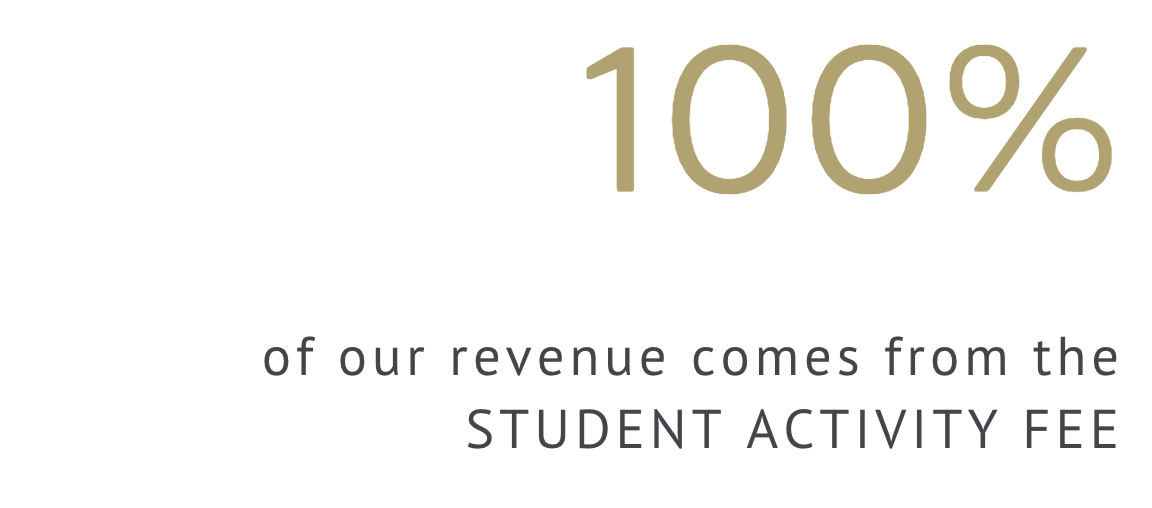 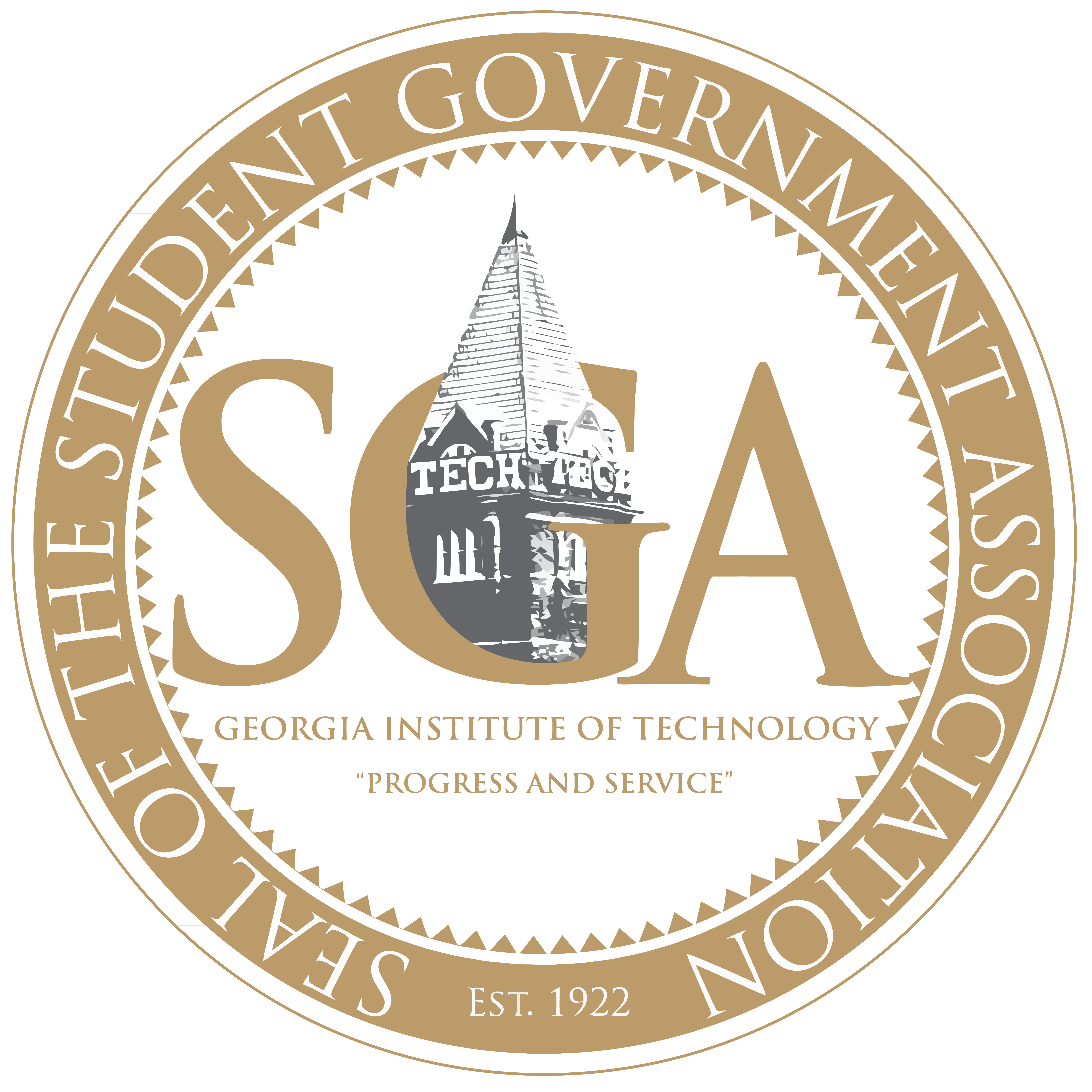 FY2019 - Actuals
($253,244) – Deficit for FY2019
This does not factor a further $137,623 in net rollovers, which are funds that are guaranteed to organizations that are not reflected in the balance sheet
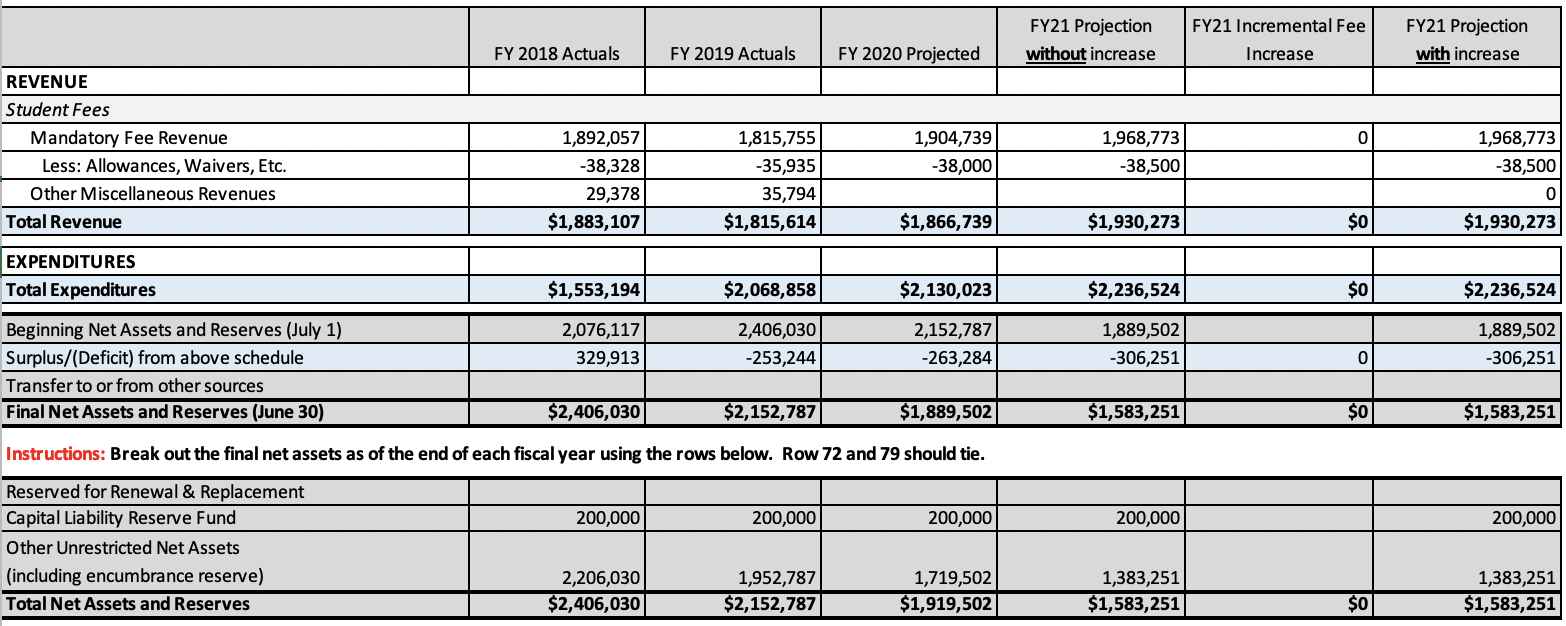 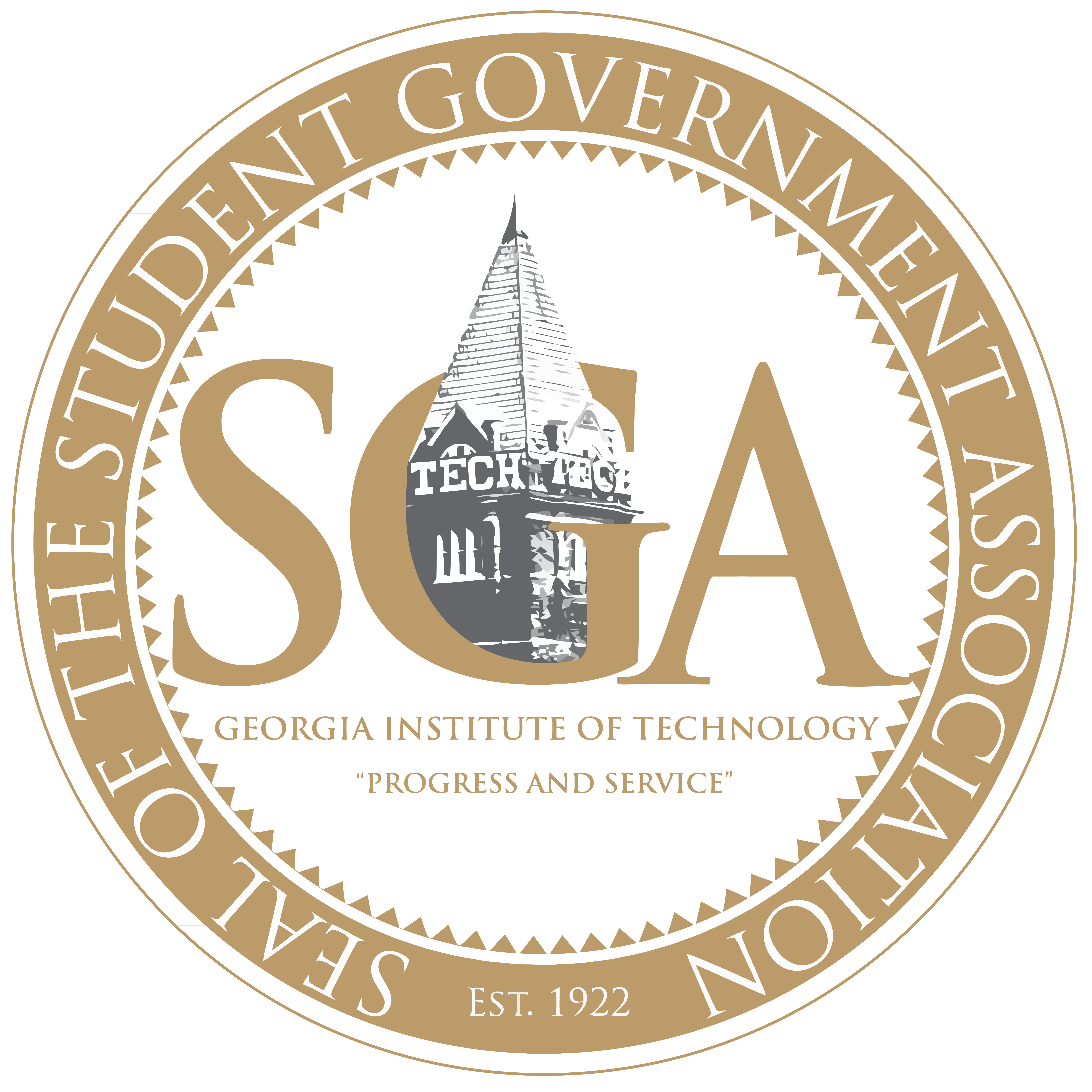 FY2019 - Allocation Breakdown
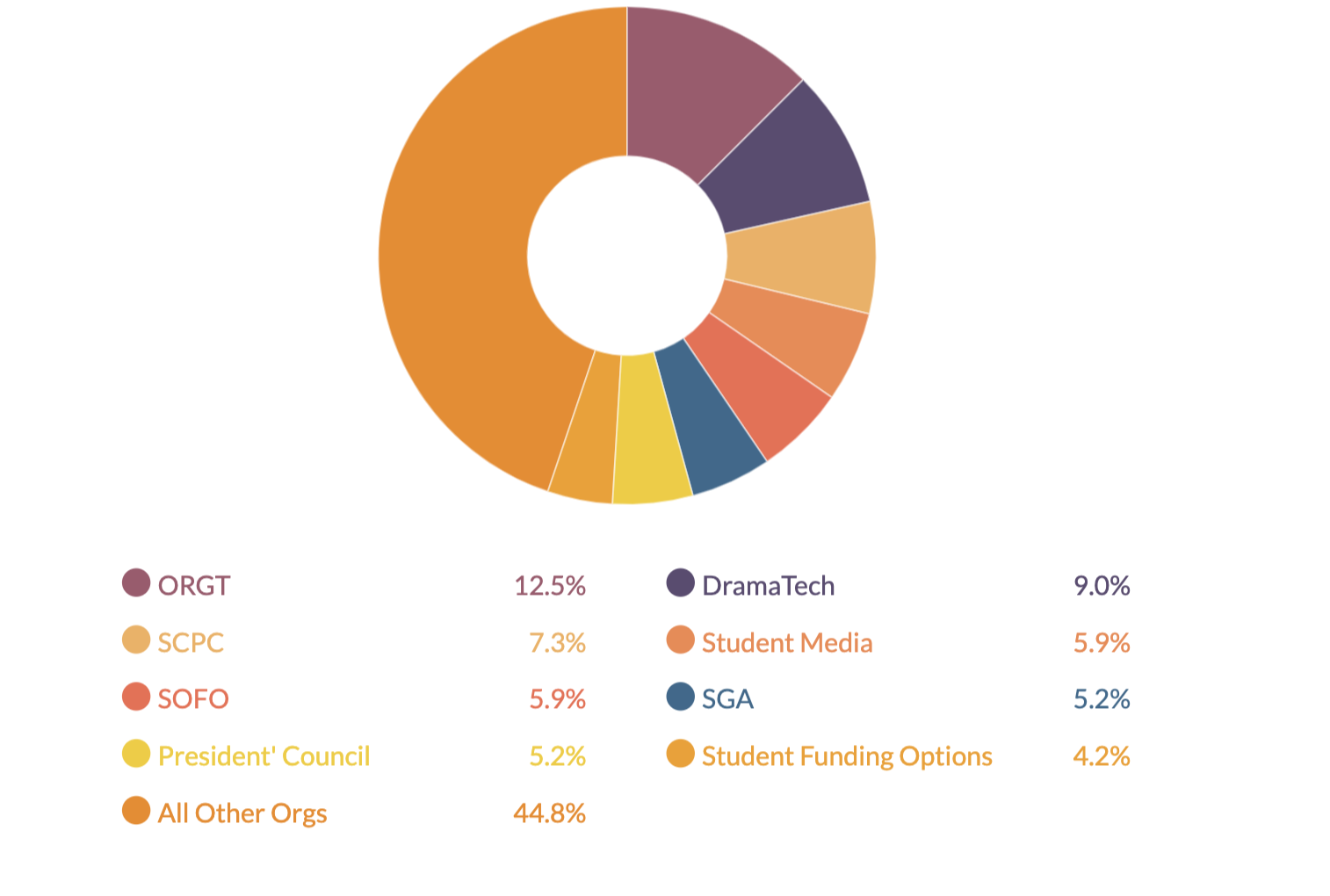 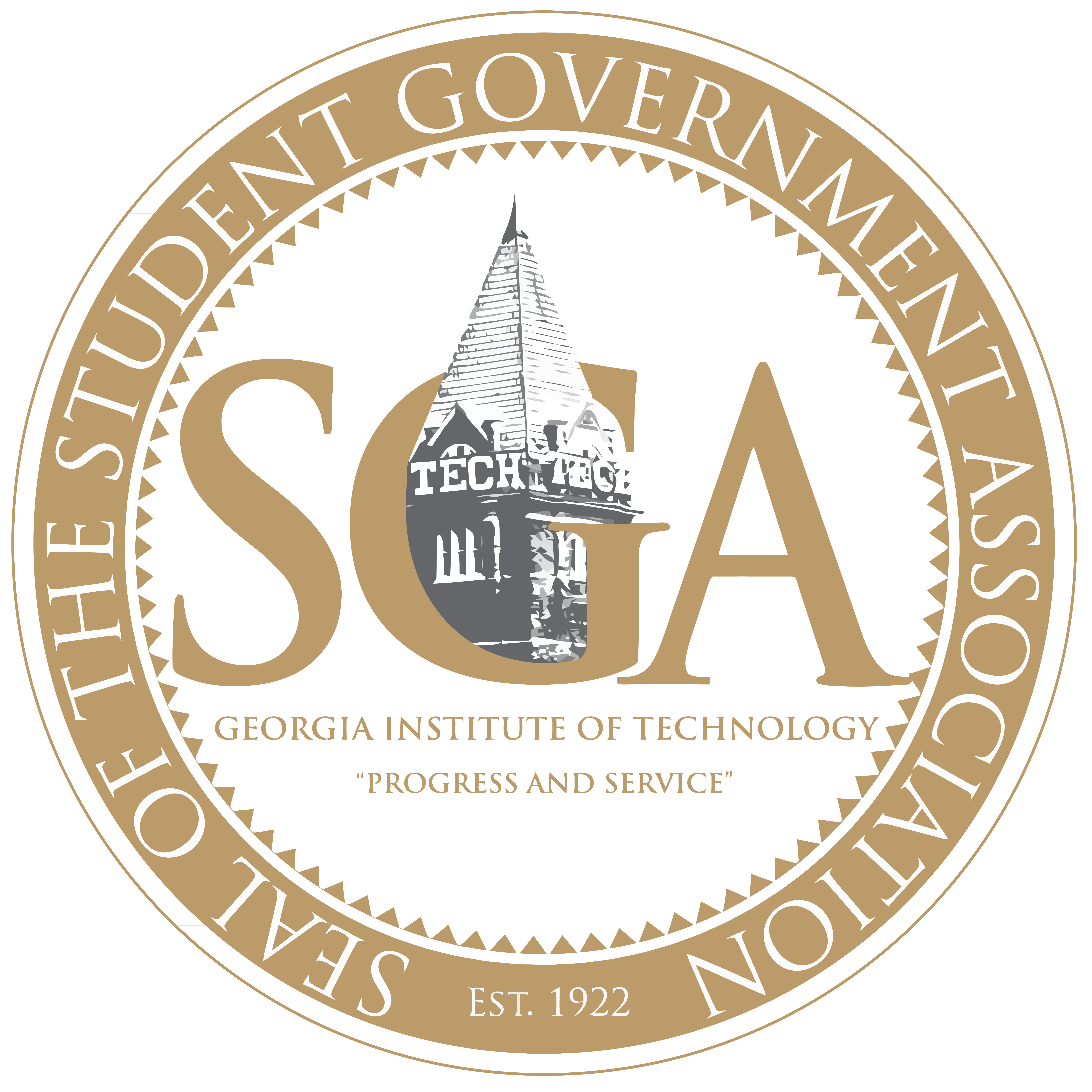 FY2019 Deficit
In FY2019, we spent $9.59 more than our revenue per student fee instance
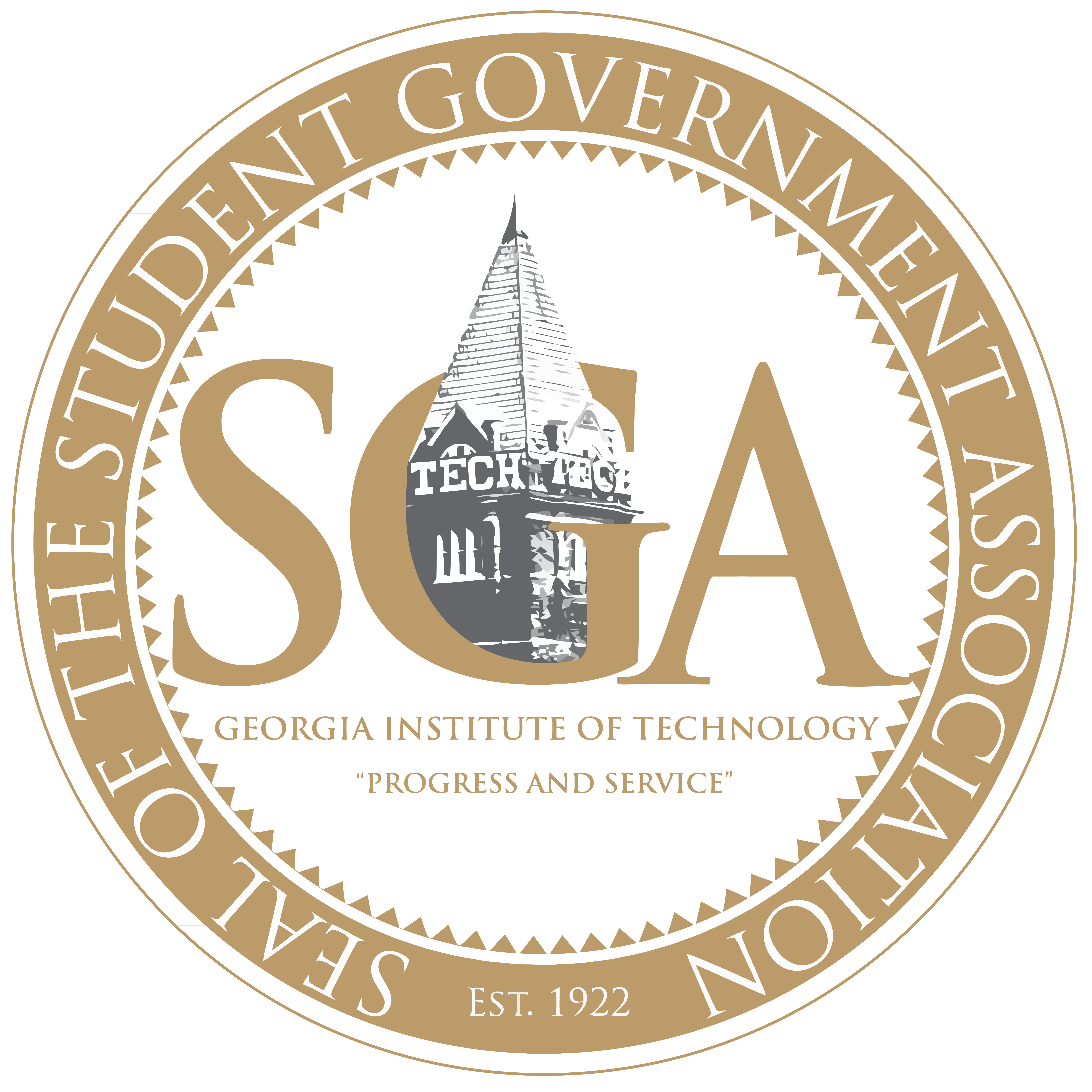 5 Year Trend
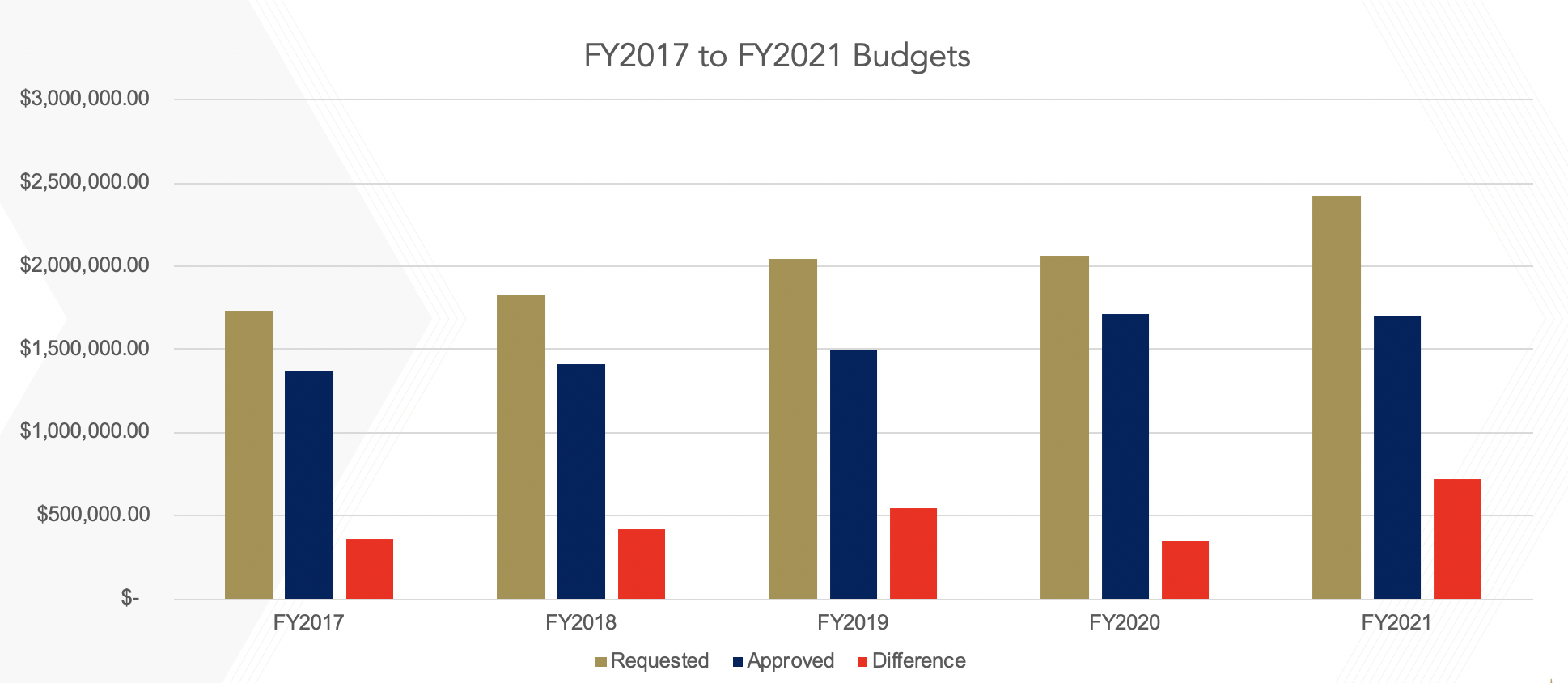 Refers to the Annual Budgeting Process - does not include the rolling bills
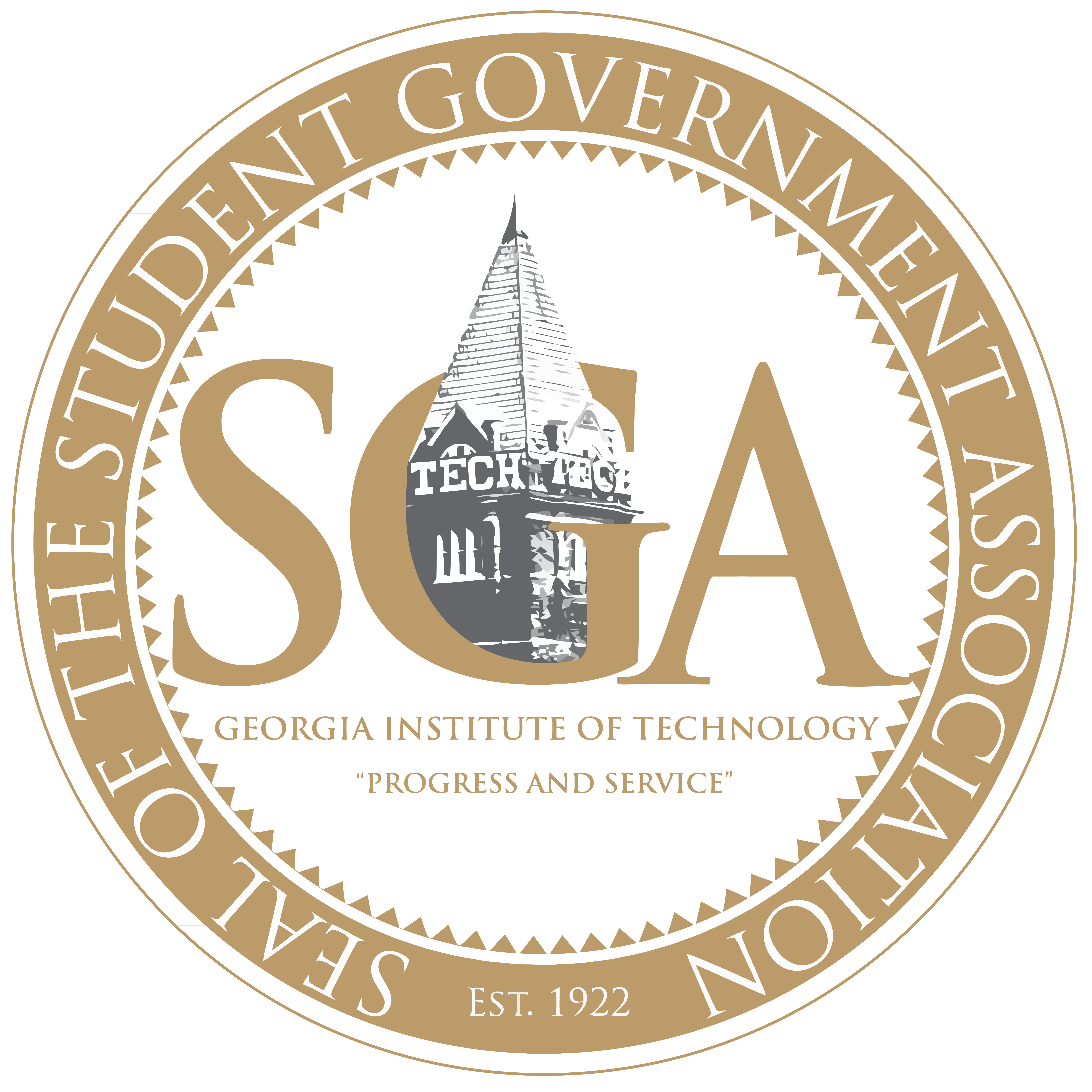 In the Future
Changes will be made to our funding policy to address current rate of allocations
All organizations will begin to face reductions in their overall funding from SGA
Tier III organizations will face the greatest impact from these funding reductions
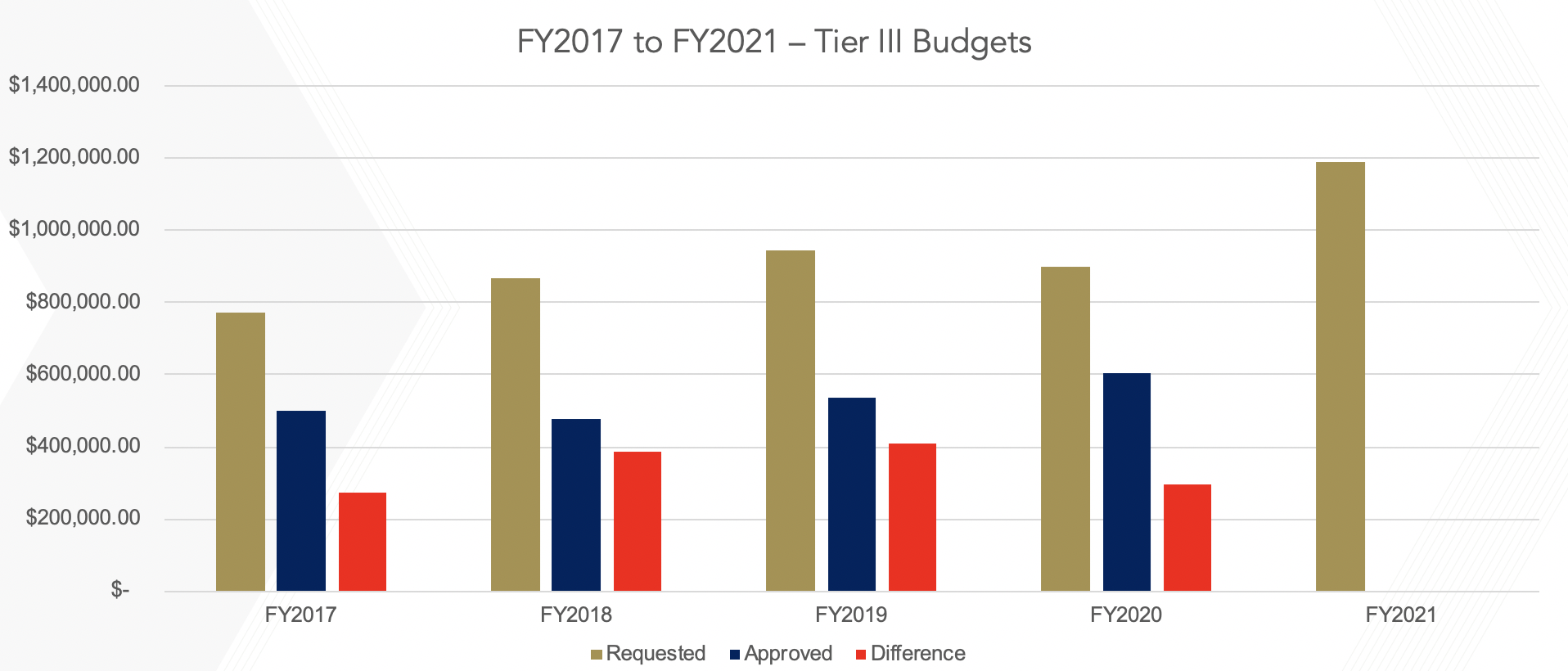 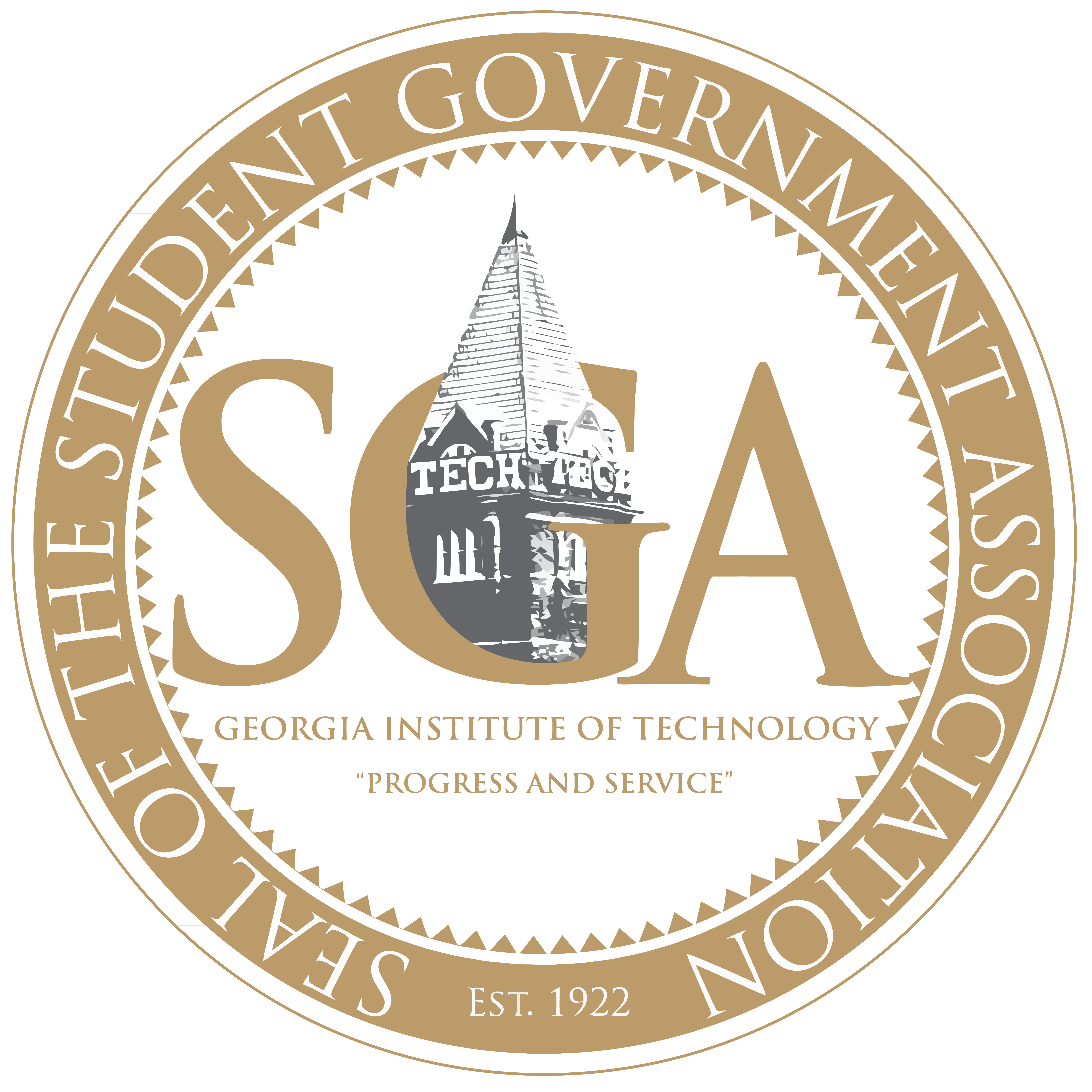 Questions?
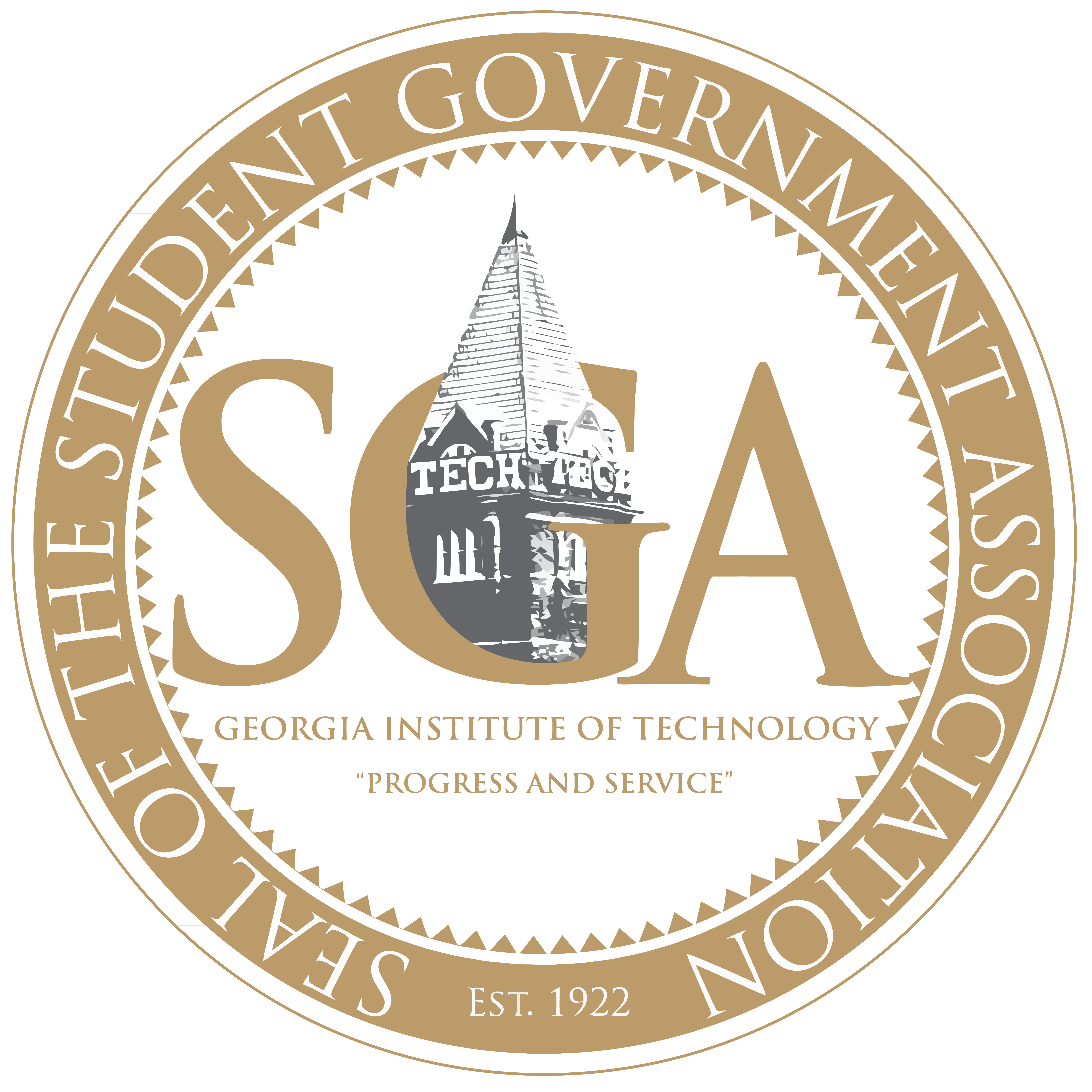